UNIT 12
Career choices
LESSON 2: A CLOSER LOOK 1
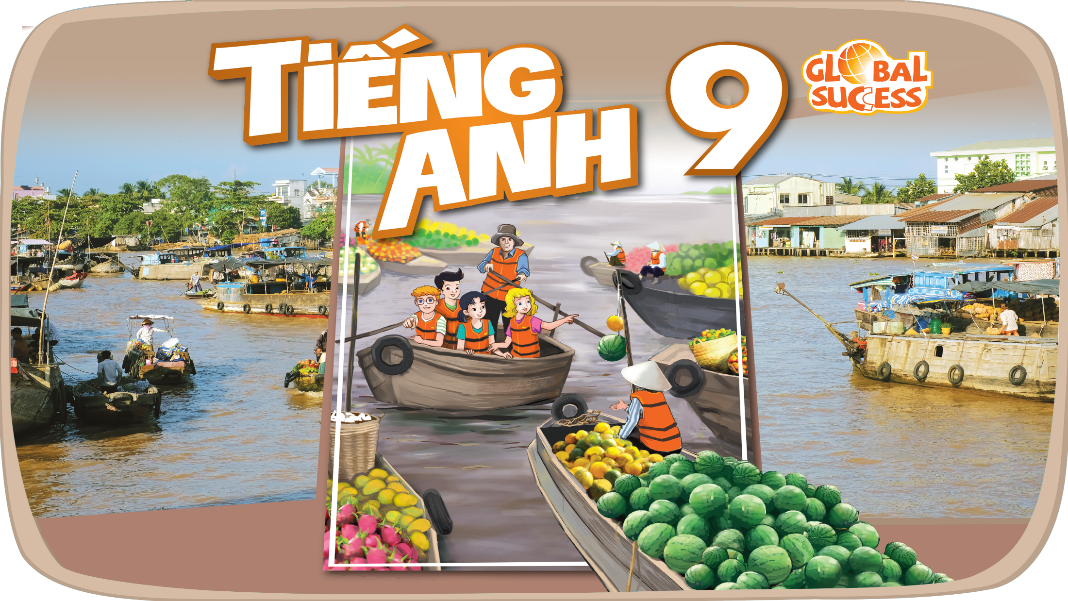 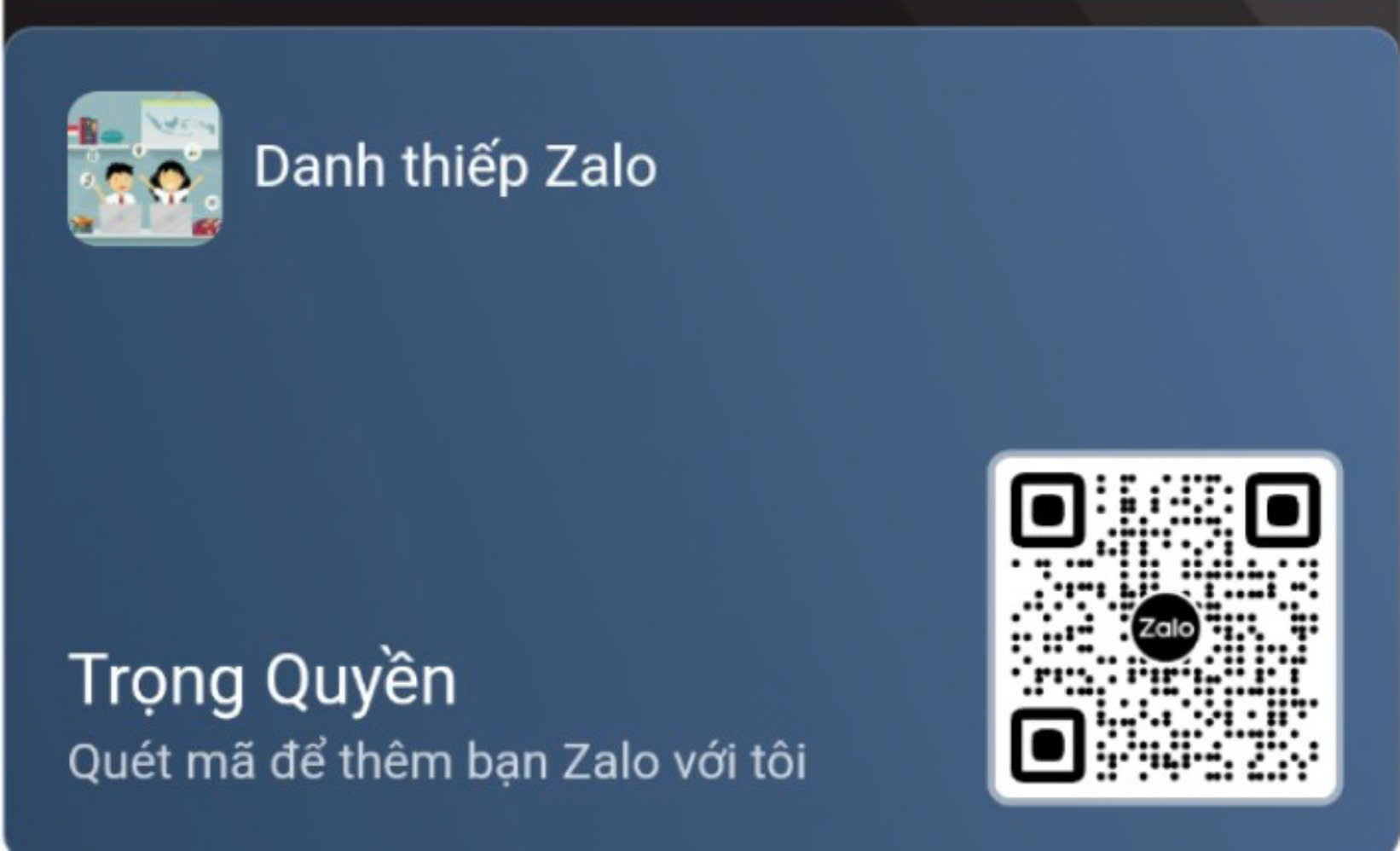 CONTENT
WARM-UP
VOCABULARY
PRACTICE
GAMES
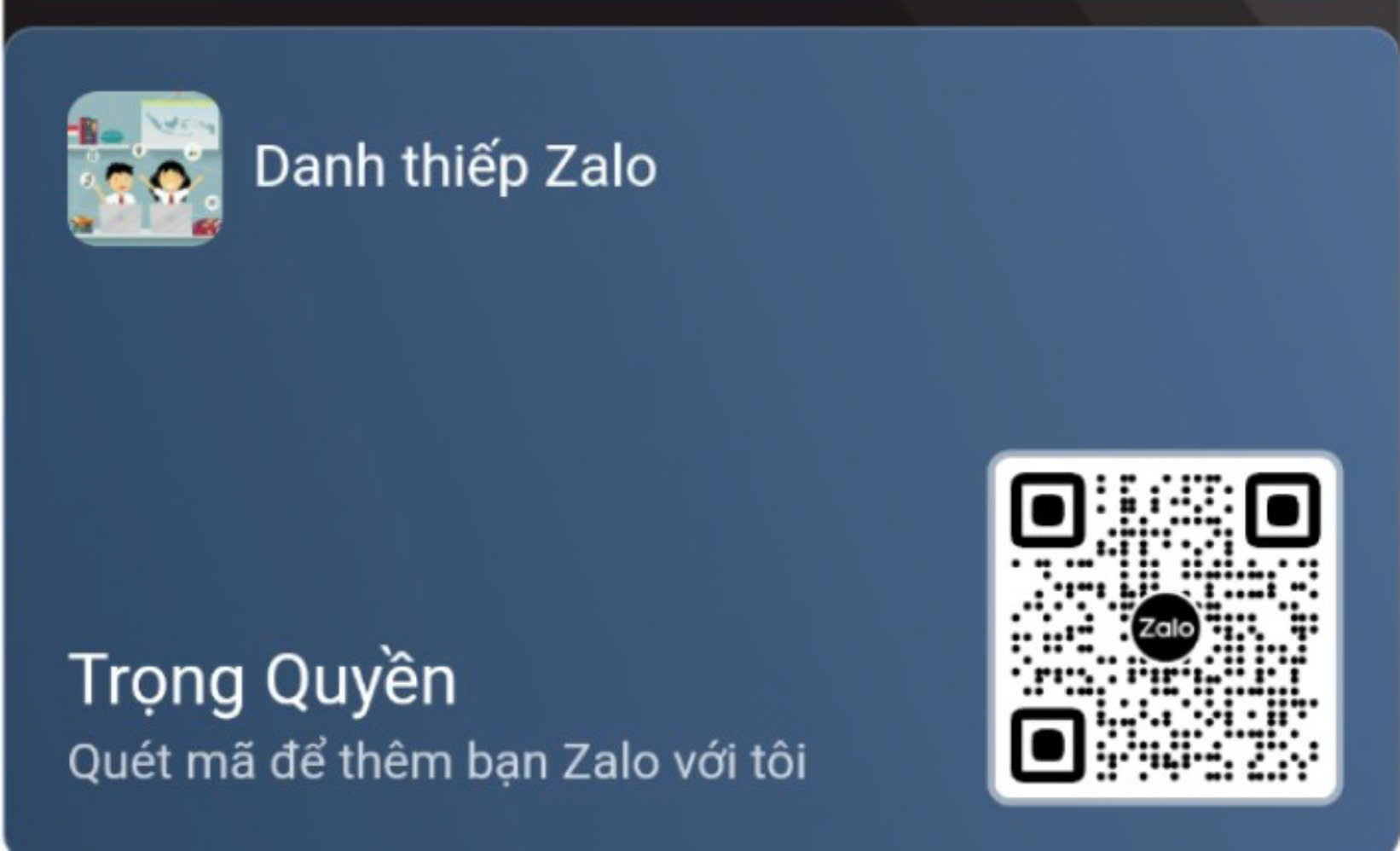 WARM-UP
OPTION 1
WARM-UP
HOW TO PLAY
- There are some JUMBLE WORDS.
- Work in teams to unscramble them.
OPTION 1
WARM-UP
OPTION 1
WARM-UP
OPTION 1
WARM-UP
WARM-UP
OPTION 1
WARM-UP
OPTION 1
WARM-UP
OPTION 1
WARM-UP
OPTION 2
One-sentence Job stories
WARM-UP
OPTION 2
One-sentence Job stories
- Write down a one-sentence story about a specific job.
- Read out or have volunteers share their sentences, and try to guess the jobs based on the clues.
Example:
- As a baker, I wake up to the sweet smell of fresh bread.
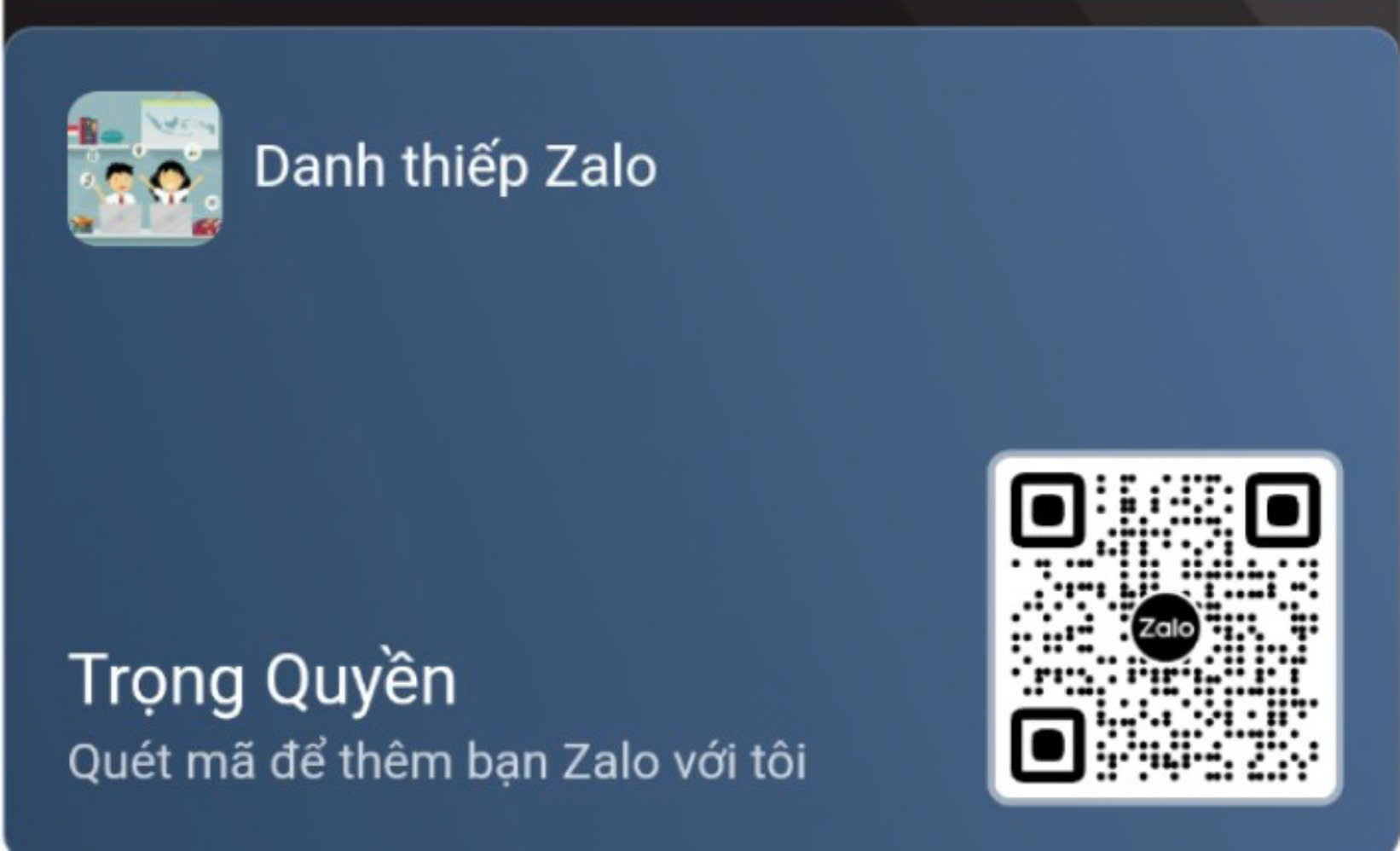 VOCABULARY
18. tailor /ˈteɪlə(r)/ (n) thợ may
A tailor can adjust clothes to fit you perfectly.(Một thợ may có thể điều chỉnh quần áo để vừa vặn với bạn một cách hoàn hảo.
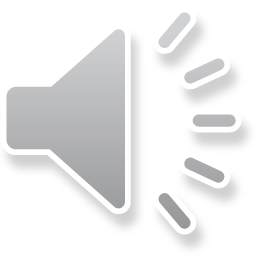 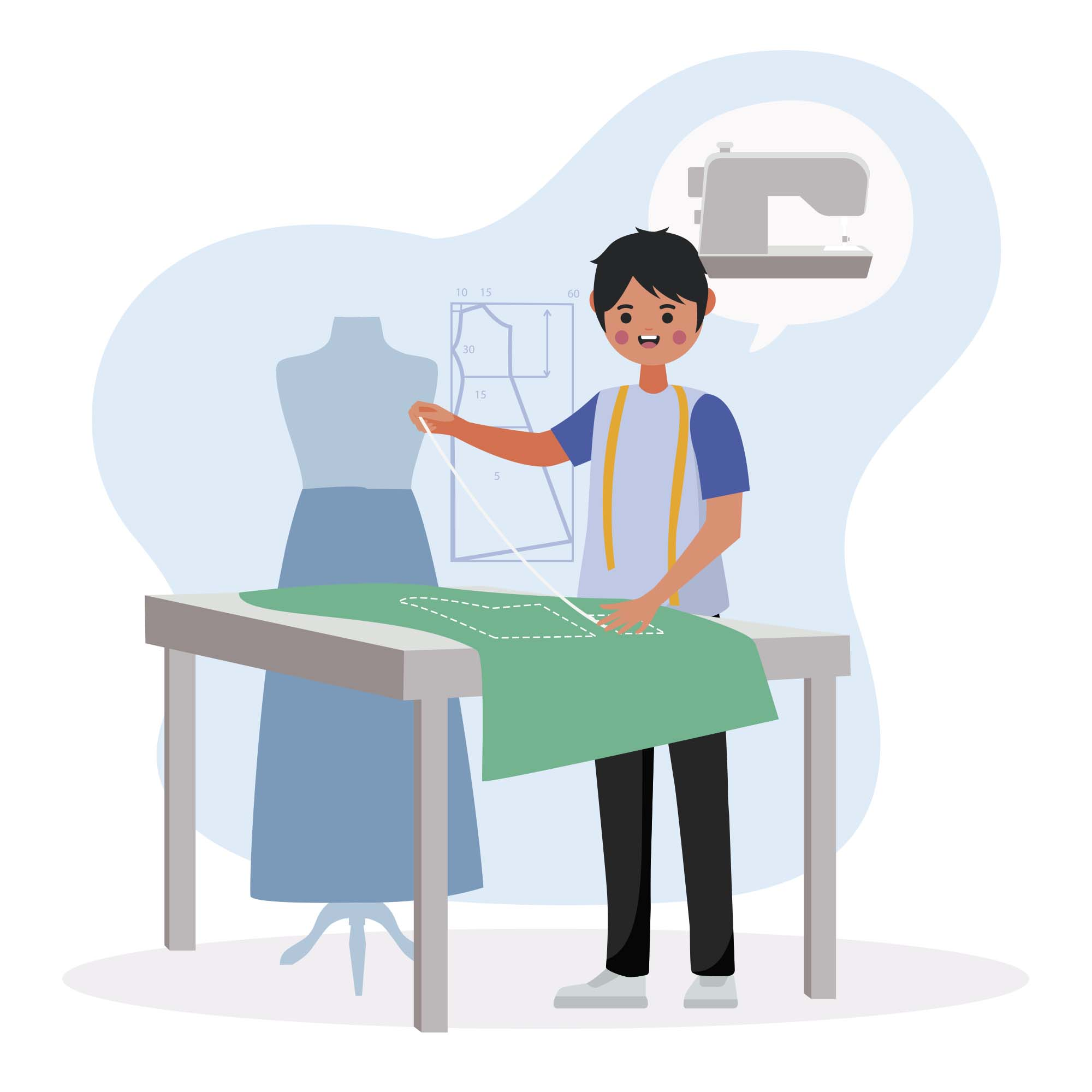 19. surgeon /ˈsɜːdʒən/ (n) bác sĩ phẫu thuật 
Becoming a surgeon requires many years of study and training.(Để trở thành bác sĩ phẫu thuật đòi hỏi nhiều năm học tập và đào tạo.
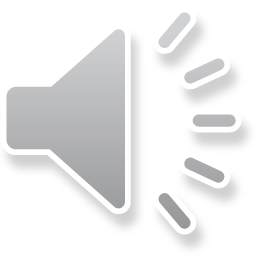 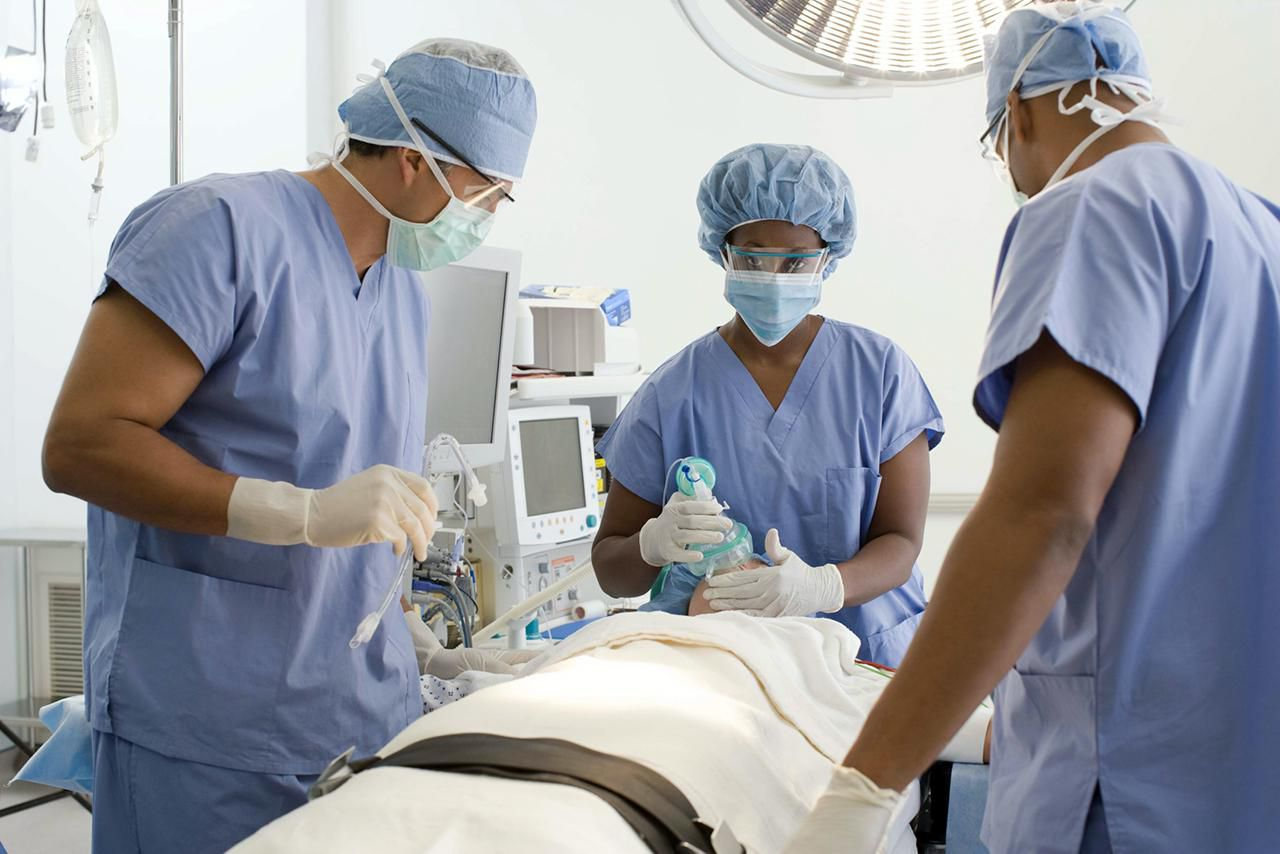 20. dentist /ˈdentɪst/ (n) nha sĩ
We visit the dentist twice a year for check-ups.(Chúng tôi đến gặp nha sĩ hai lần một năm để kiểm tra.
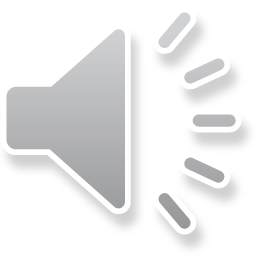 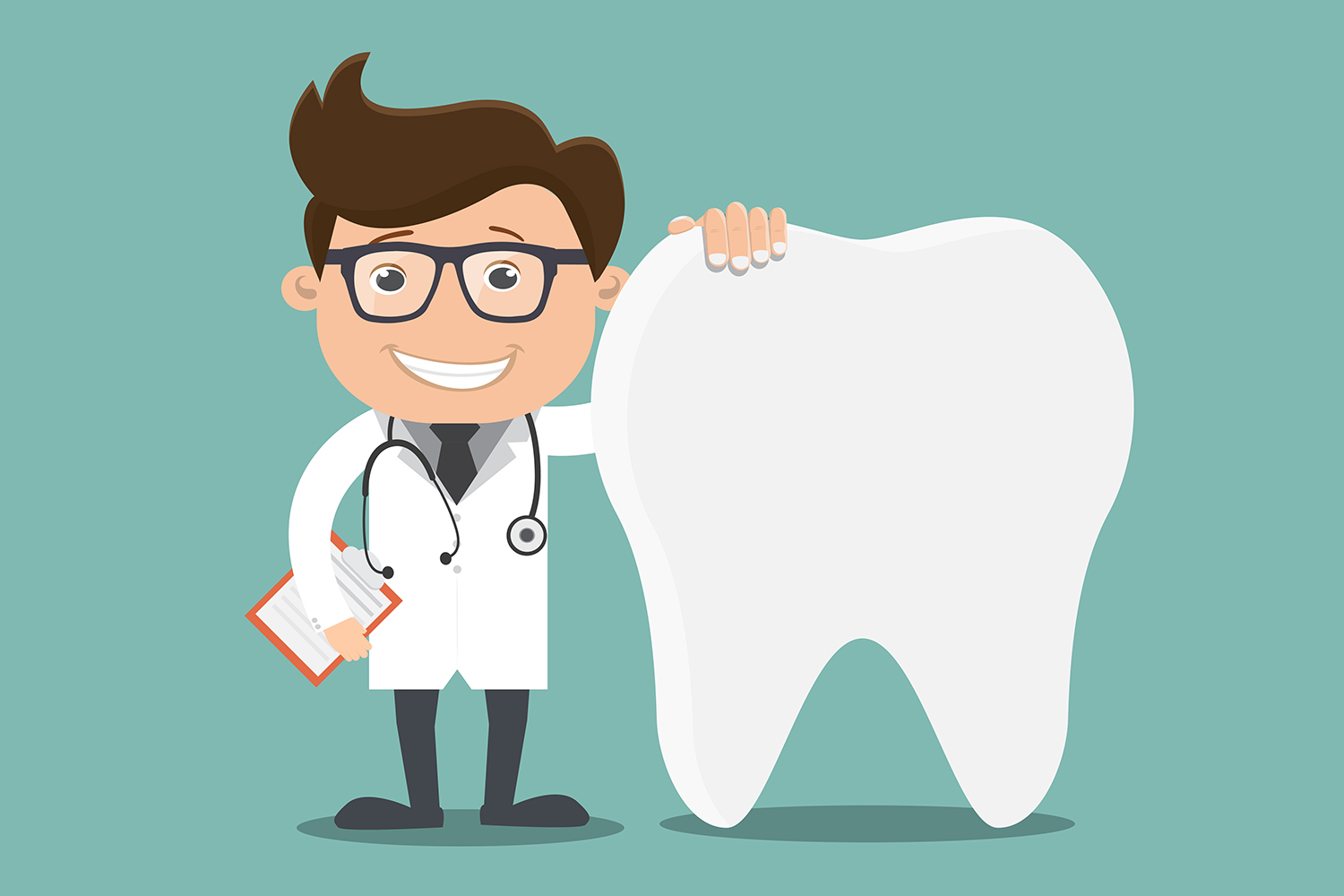 21. cashier /kæˈʃɪə(r)/ (n) nhân viên thu ngân
The cashier helps customers pay for their purchases at the store.(Người thu ngân giúp khách hàng thanh toán cho các mua sắm của họ tại cửa hang.
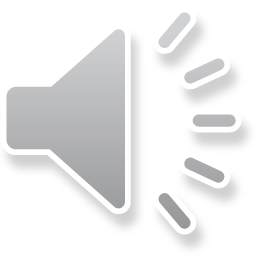 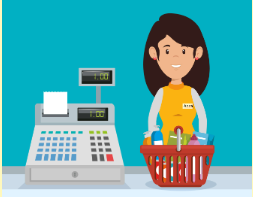 22. softwareengineer/ˈsɒftweə(r) ˌendʒɪˈnɪə(r)/  (n) kỹ sư phần mềm
Software engineers create the apps we use on our phones.(Các kỹ sư phần mềm tạo ra các ứng dụng chúng ta sử dụng trên điện thoại.
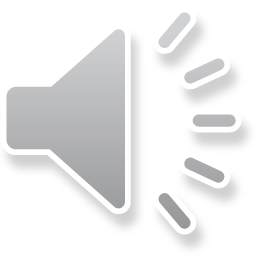 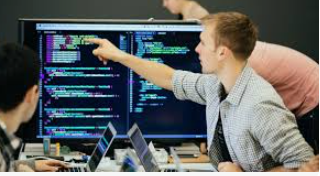 23. demanding /dɪˈmɑːndɪŋ/ (adj) đòi hỏi cao
Being a doctor is a demanding job that requires a lot of study.(Làm bác sĩ là một công việc đòi hỏi cao cần nhiều năm học tập.
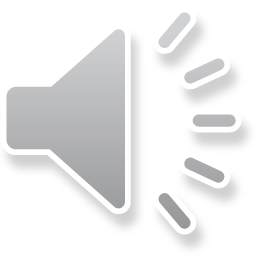 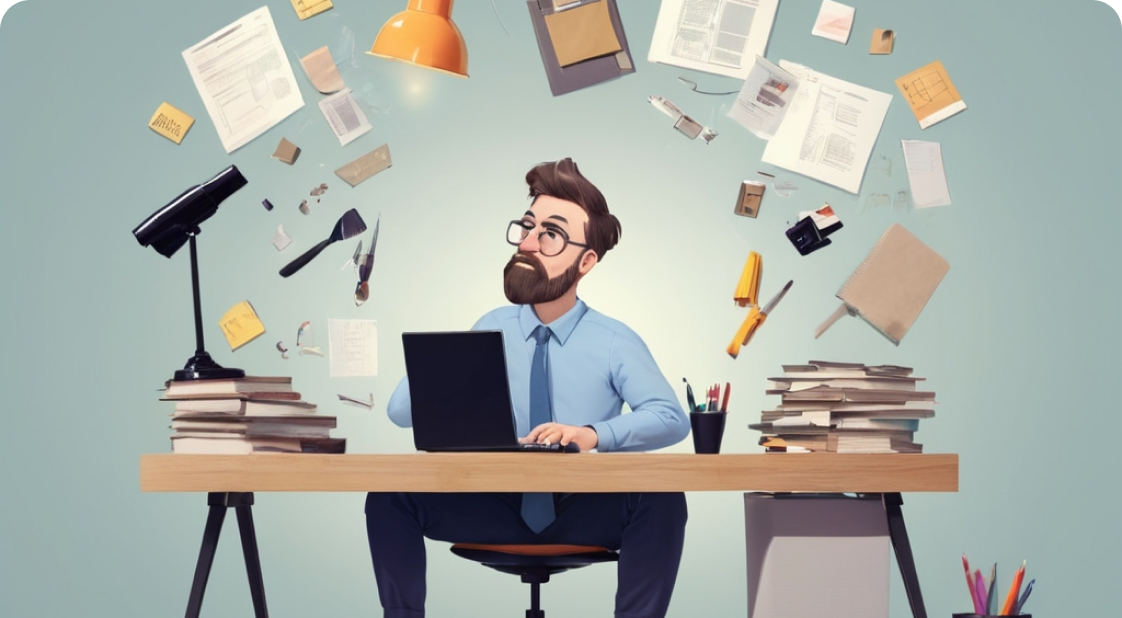 24. repetitive /rɪˈpetətɪv/ (adj) lặp đi lặp lại
Some factory jobs can be repetitive, doing the same task over and over.(Một số công việc trong nhà máy có thể lặp đi lặp lại, thực hiện cùng một nhiệm vụ nhiều lần.
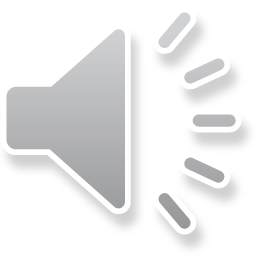 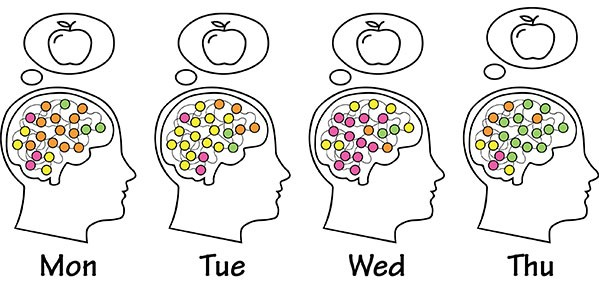 25. well-paid /ˌwel ˈpeɪd/ (adj) có thu nhập cao
Doctors and lawyers are often well-paid professions(Bác sĩ và luật sư thường là những nghề được trả lương cao.
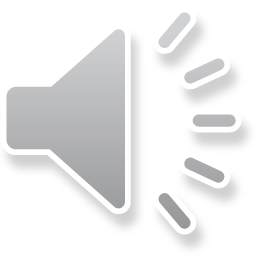 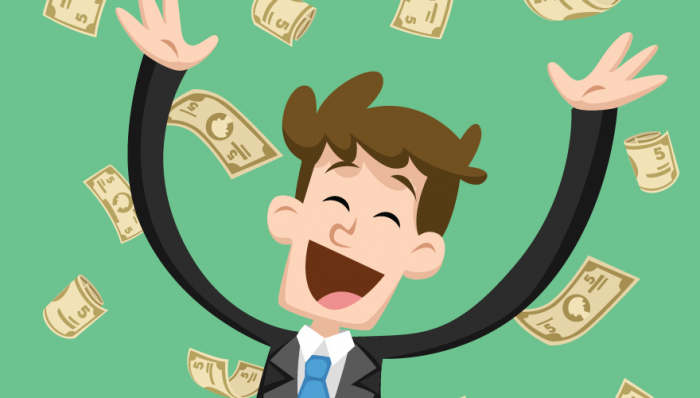 26. successful /səkˈsesfl/ (adj) thành công
Hard work and dedication can help you become successful in your career.(Làm việc chăm chỉ và cống hiến có thể giúp bạn thành công trong sự nghiệp.
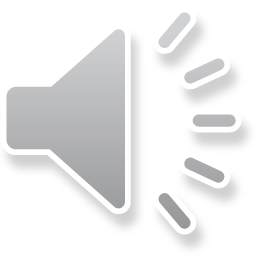 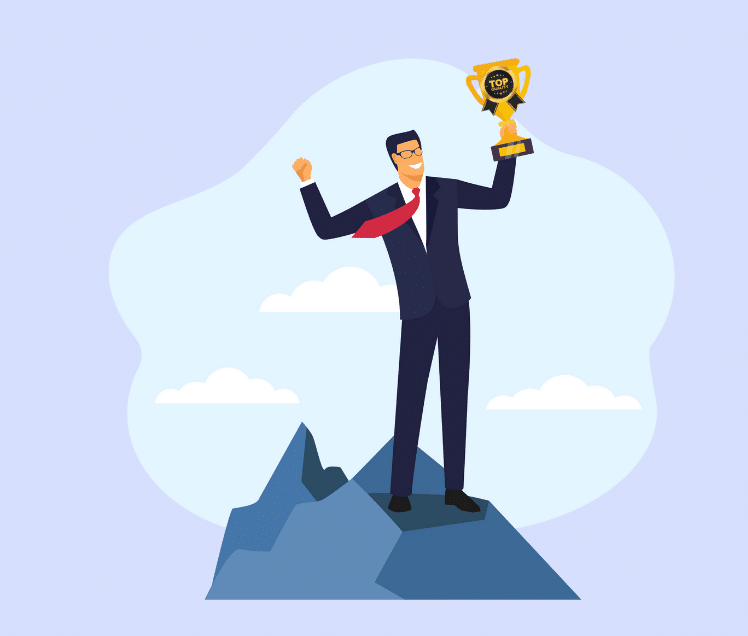 27. decisive /dɪˈsaɪsɪv/ (adj) quyết đoán
A good leader needs to be decisive when making important decisions.(Một nhà lãnh đạo tốt cần phải quyết đoán khi đưa ra quyết định quan trọng.
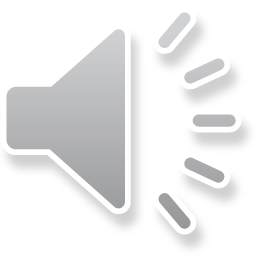 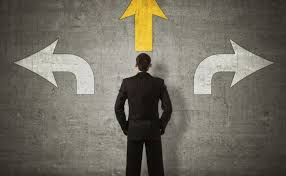 28. creative /kriˈeɪtɪv/(adj) sáng tạo
Artists and designers need to be very creative in their work.(Nghệ sĩ và nhà thiết kế cần phải rất sáng tạo trong công việc của họ.
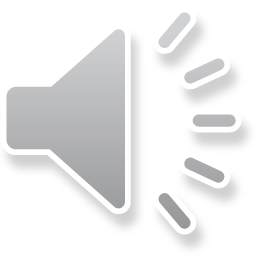 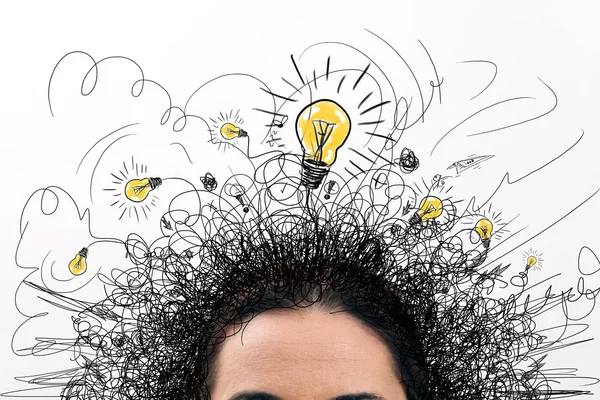 29. stress-free /stres - friː/(adj) (adj) không căng thẳng
Working in a park might be more stress-free than working in a busy office.
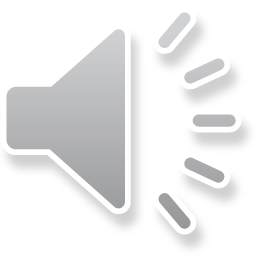 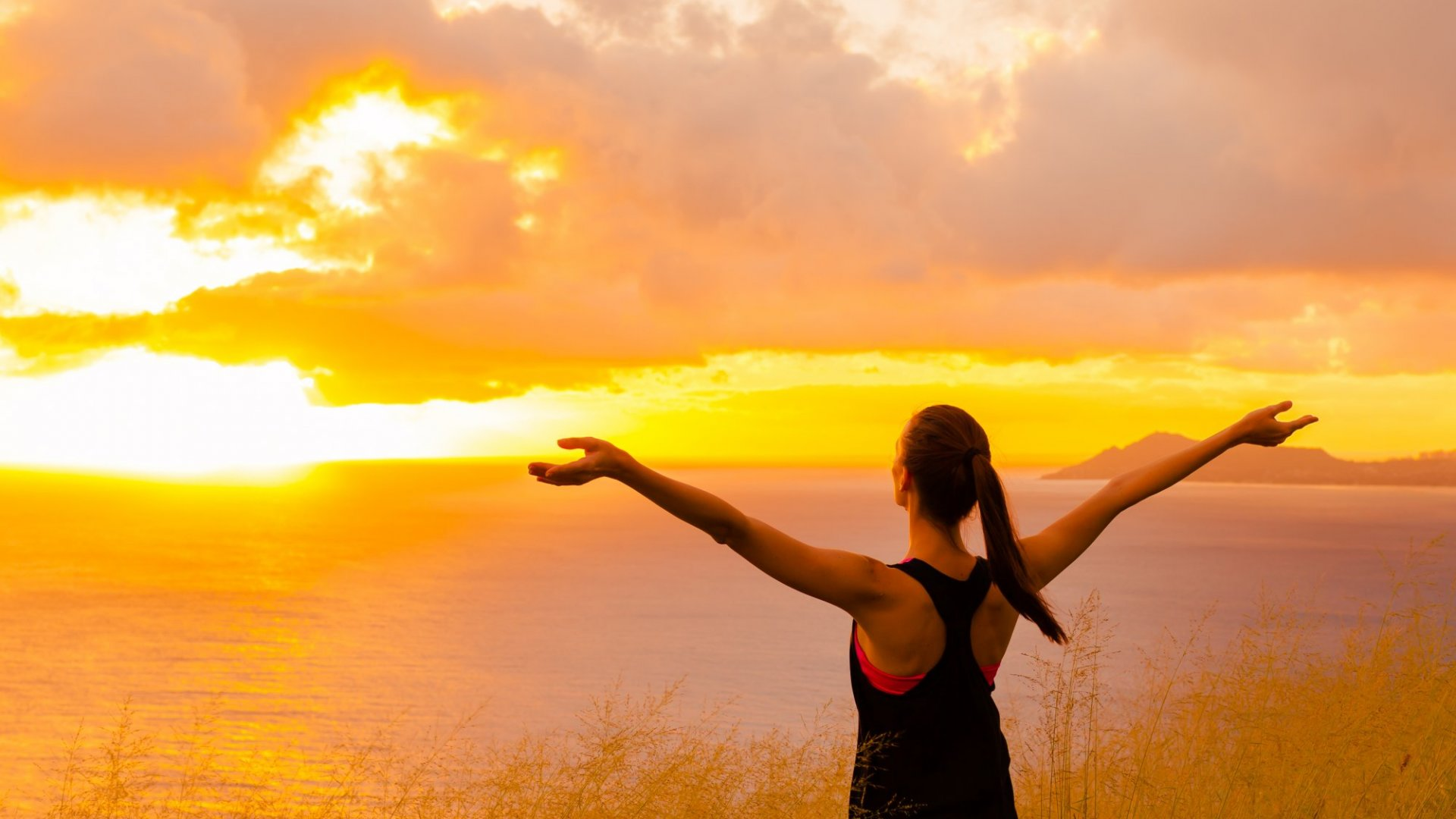 30. difficult /ˈdɪf.ə.kəlt/ (adj) khó khăn
Learning a new language can be difficult but rewarding. (Học một ngôn ngữ mới có thể khó khăn nhưng đáng giá.
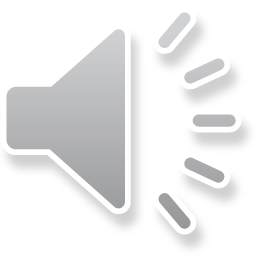 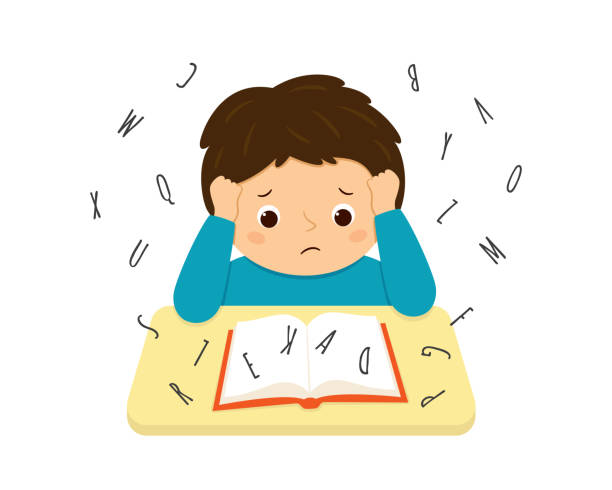 31.reasonable/ˈriːznəbl/(adj) hợp lý
It's important to have reasonable expectations about your first job.(Việc có những kỳ vọng hợp lý về công việc đầu tiên của bạn là quan trọng.
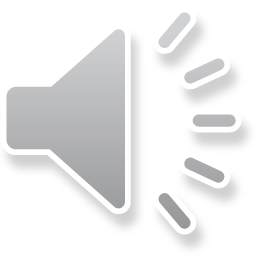 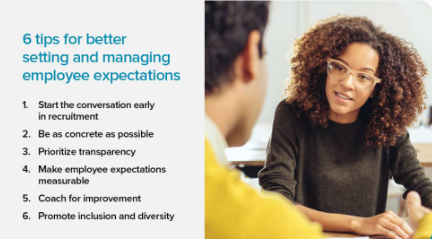 VOCABULARY
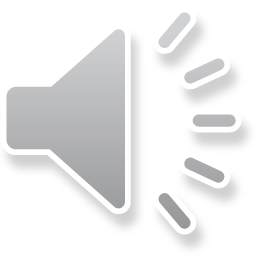 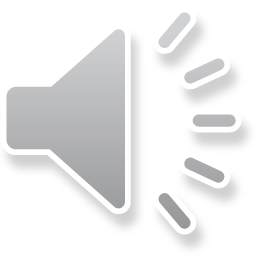 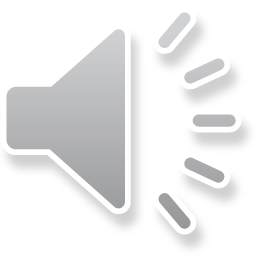 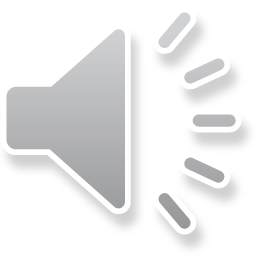 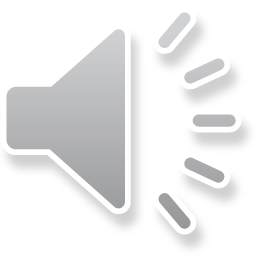 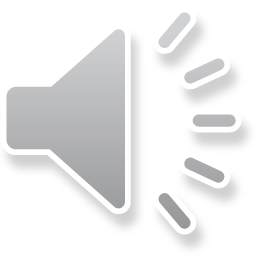 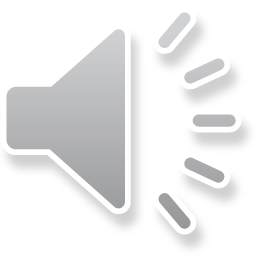 VOCABULARY
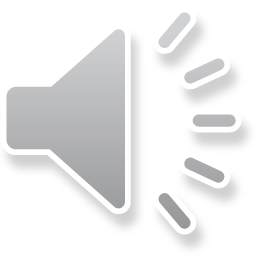 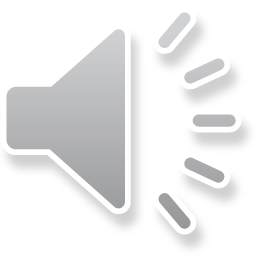 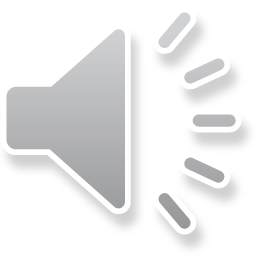 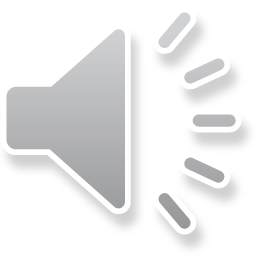 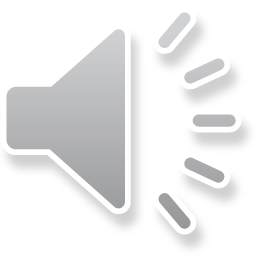 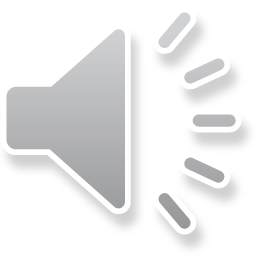 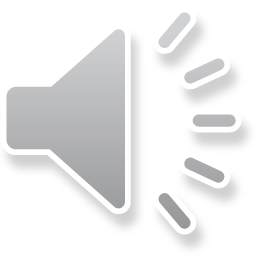 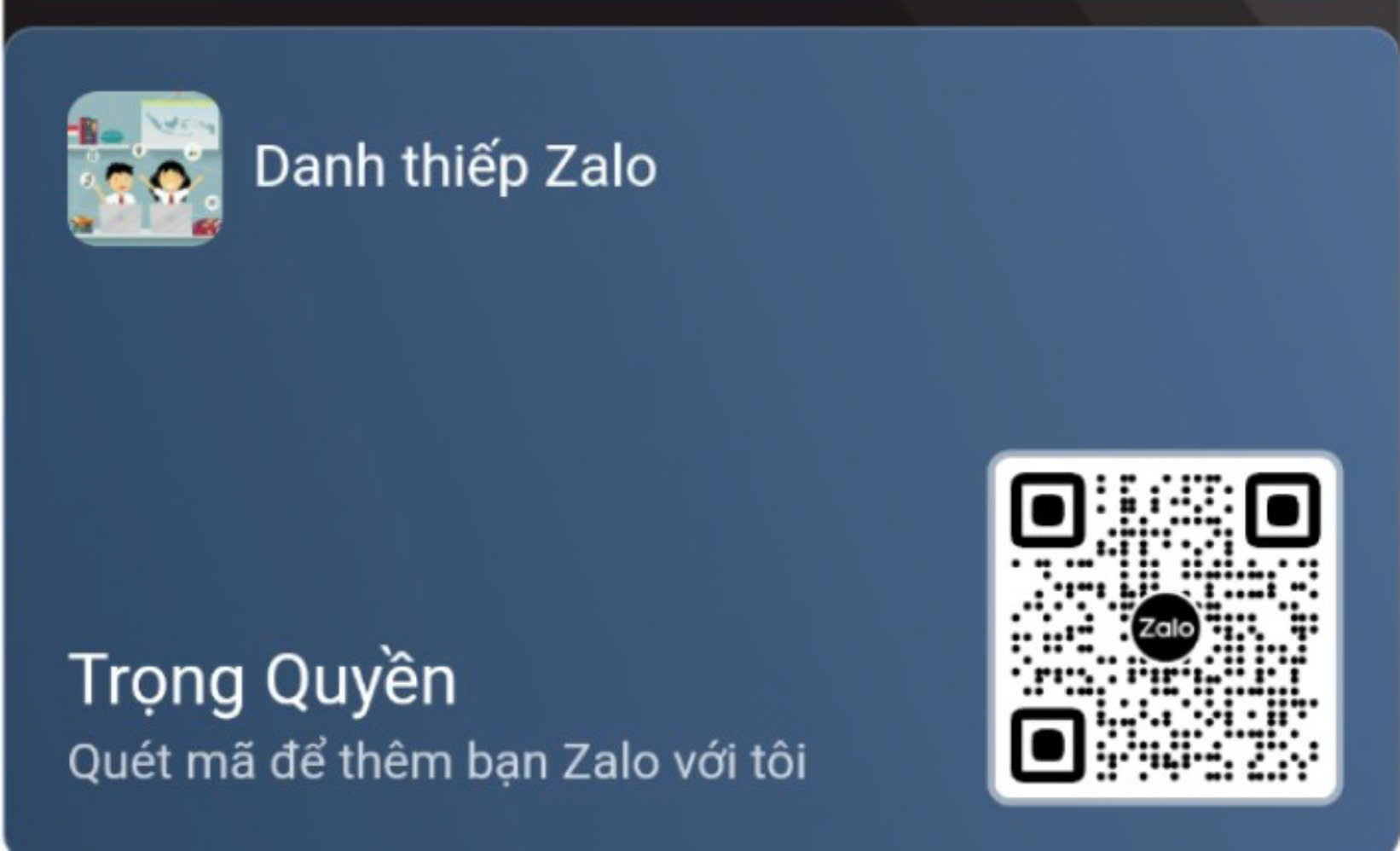 PRACTICE
1. Match the jobs in A with their descriptions in B to make complete sentences.
a. receives and pays out money in a shop, bank, restaurant, etc.
1. A tailor
c. designs and develops computer               software.
B
2. A surgeon
b. performs a particular task in the   
process of making a product in a factory.
3. An assembly worker
4. A cashier
d. performs medical operations.
5. A software engineer
e. makes clothes.
[Speaker Notes: TRUY CẬP MÃ QR ĐỂ NHẬN QUÀ TẶNG
https://facebook.com/groups/853679022766648/]
2. Choose the correct answer A, B, C, or D to complete each sentence.
1. My brother is applying for a _______ as a customer manager in a supermarket.
job
duty
 career
work
[Speaker Notes: TRUY CẬP MÃ QR ĐỂ NHẬN QUÀ TẶNG
https://facebook.com/groups/853679022766648/]
2. Choose the correct answer A, B, C, or D to complete each sentence.
2. Mr Hoang was a police officer. He had a successful _______ in the police force. 
work
job
career
task
[Speaker Notes: TRUY CẬP MÃ QR ĐỂ NHẬN QUÀ TẶNG
https://facebook.com/groups/853679022766648/]
2. Choose the correct answer A, B, C, or D to complete each sentence.
3. A cashier has to do _______ tasks, such as receiving money and printing receipts.

   A . Effective

   B. Creative

   C. Decisive

   D. Repetitive
[Speaker Notes: TRUY CẬP MÃ QR ĐỂ NHẬN QUÀ TẶNG
https://facebook.com/groups/853679022766648/]
2. Choose the correct answer A, B, C, or D to complete each sentence.
4. A tailor can have a _______ job if he/she is creative and knowledgeable about fabric.

   A. boring

   B. Basic

   C. well-paid

   D. Difficult
[Speaker Notes: TRUY CẬP MÃ QR ĐỂ NHẬN QUÀ TẶNG
https://facebook.com/groups/853679022766648/]
2. Choose the correct answer A, B, C, or D to complete each sentence.
5. A surgeon's job is _______. He/She works long hours and occasionally deals with life-and-death situations.

    A. easy

    B. Demanding

    C. Rewarding

    D. stress-free
[Speaker Notes: TRUY CẬP MÃ QR ĐỂ NHẬN QUÀ TẶNG
https://facebook.com/groups/853679022766648/]
3. Complete the texts, using the words from the box. https://loigiaihay.com/tieng-anh-9-unit-12-a-closer-look-1-a163868.html
demanding                        repetitive                               well-paid 
             assembly worker                   software engineer
Mr Lam: I'm a(n) (1)  _____________________. I design and develop programmes for computers. My job is (2)_____________. I work long hours on the computer, especially when deadlines approach. However, it's a        (3)_________ job, so I'm happy with it.Ms Nga: I'm a(n) (4)________________ . I'm in charge of sticking labels on the products. Besides basic skills, I must be able to stand for a long time and do (5)___________ tasks at a reasonable speed.
software engineer
demanding
assembly worker
well-paid
repetitive
4. Listen to the conversations. Pay attention to the intonation in the statement questions. Then practise the conversations with a partner.
Remember!

We use a statement question when we want to express our surprise at the previous statement. In some cases, we use it to check if our information is correct. In these cases, we raise our voice at the end of the statement.
Example:

A: I want to be a doctor. ⤵

B: You want to be a doctor? ⤴
[Speaker Notes: TRUY CẬP MÃ QR ĐỂ NHẬN QUÀ TẶNG
https://facebook.com/groups/853679022766648/]
4. Listen to the conversations. Pay attention to the intonation in the statement questions. Then practise the conversations with a partner.
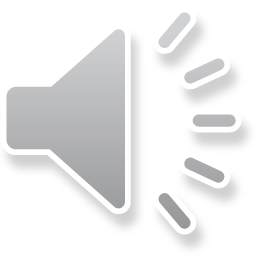 Answer:

1.
- Minh: It's 4:20 now. I must go.

- Hoa: It's 4:20? Oh dear, I must go, too!
1.
- Minh: It's 4:20 now. I must go.

- Hoa: It's 4:20? Oh dear, I must go, too!

2.
- Mai: Mum, Ms Lan has invited you to a party.

- Mother: She invited me to a party?
Answer:
2.
Mai: Mum, Ms Lan has invited you to a party. ⤵

Mother: She invited me to a party? ⤴
[Speaker Notes: TRUY CẬP MÃ QR ĐỂ NHẬN QUÀ TẶNG
https://facebook.com/groups/853679022766648/]
5. Complete each conversation with a statement question. Then practise the conversations with a partner. Pay attention to the intonation of each sentence
1. Nick: Minh is very happy with the vocational test.

 - Trang: ______________ ? He told me something different.

2. Elena: I want to become a surgeon.

-Tom: __________ ? Do you have skillful hands?
Answer:

1.Nick: Minh is very happy with the vocational test. ⤵

- Trang: He is very happy with the vocational test? ⤴ He told me something different. ⤵

2.Elena: I want to become a surgeon. ⤵

- Tom: You want to become a surgeon? ⤴ Do you have skilful hands? ⤴
[Speaker Notes: TRUY CẬP MÃ QR ĐỂ NHẬN QUÀ TẶNG
https://facebook.com/groups/853679022766648/]
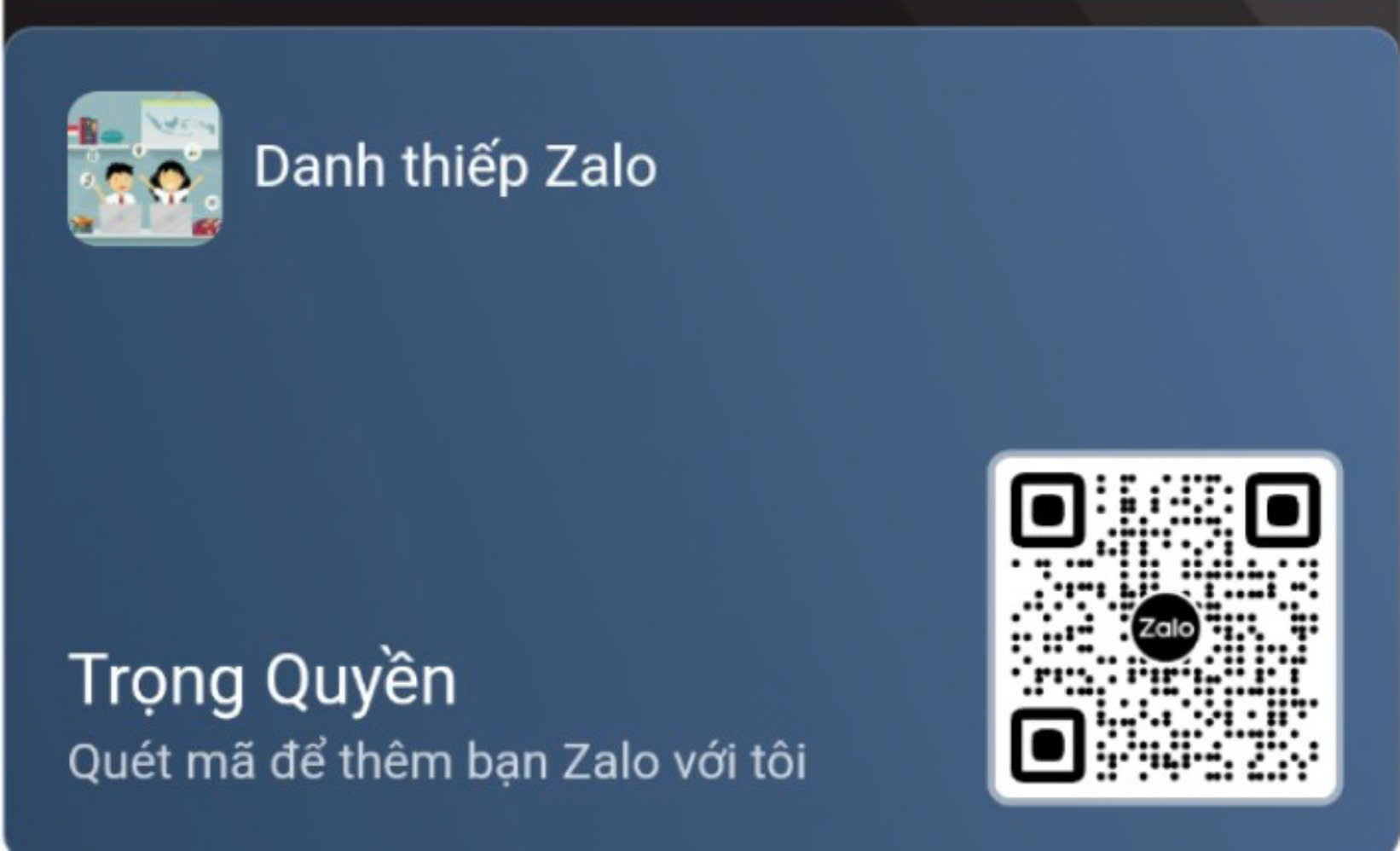 GAMES
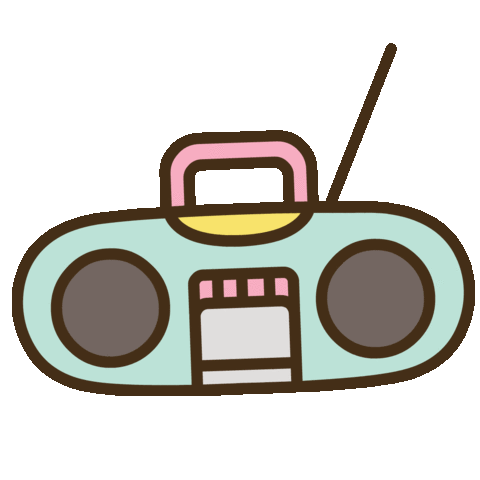 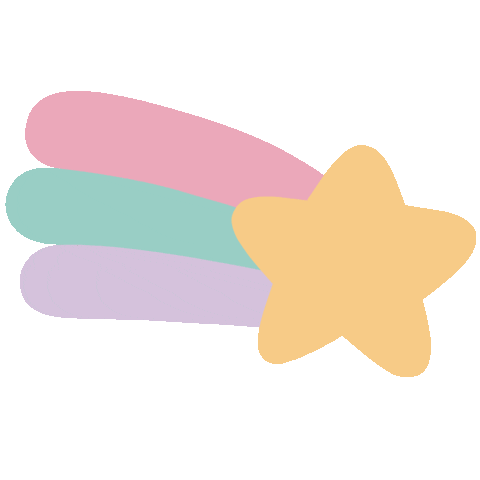 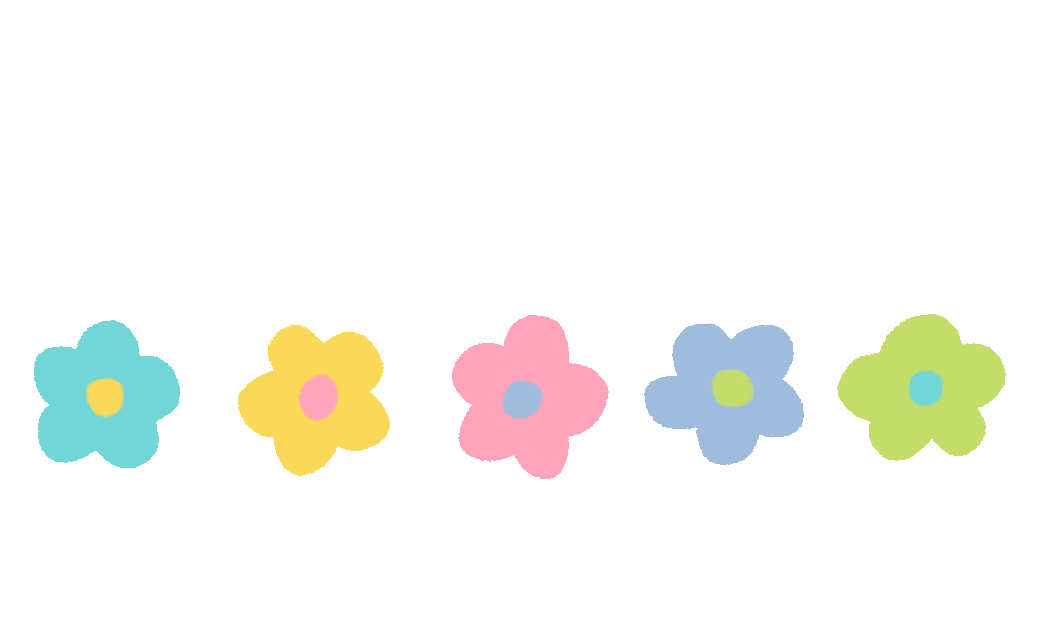 game
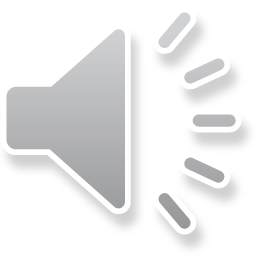 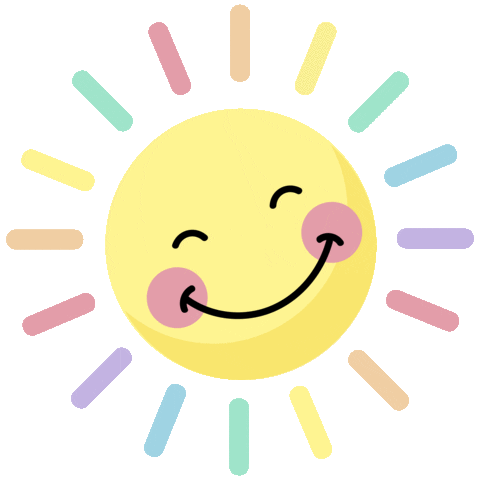 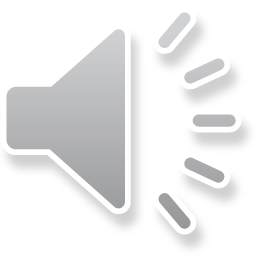 Look and answer?
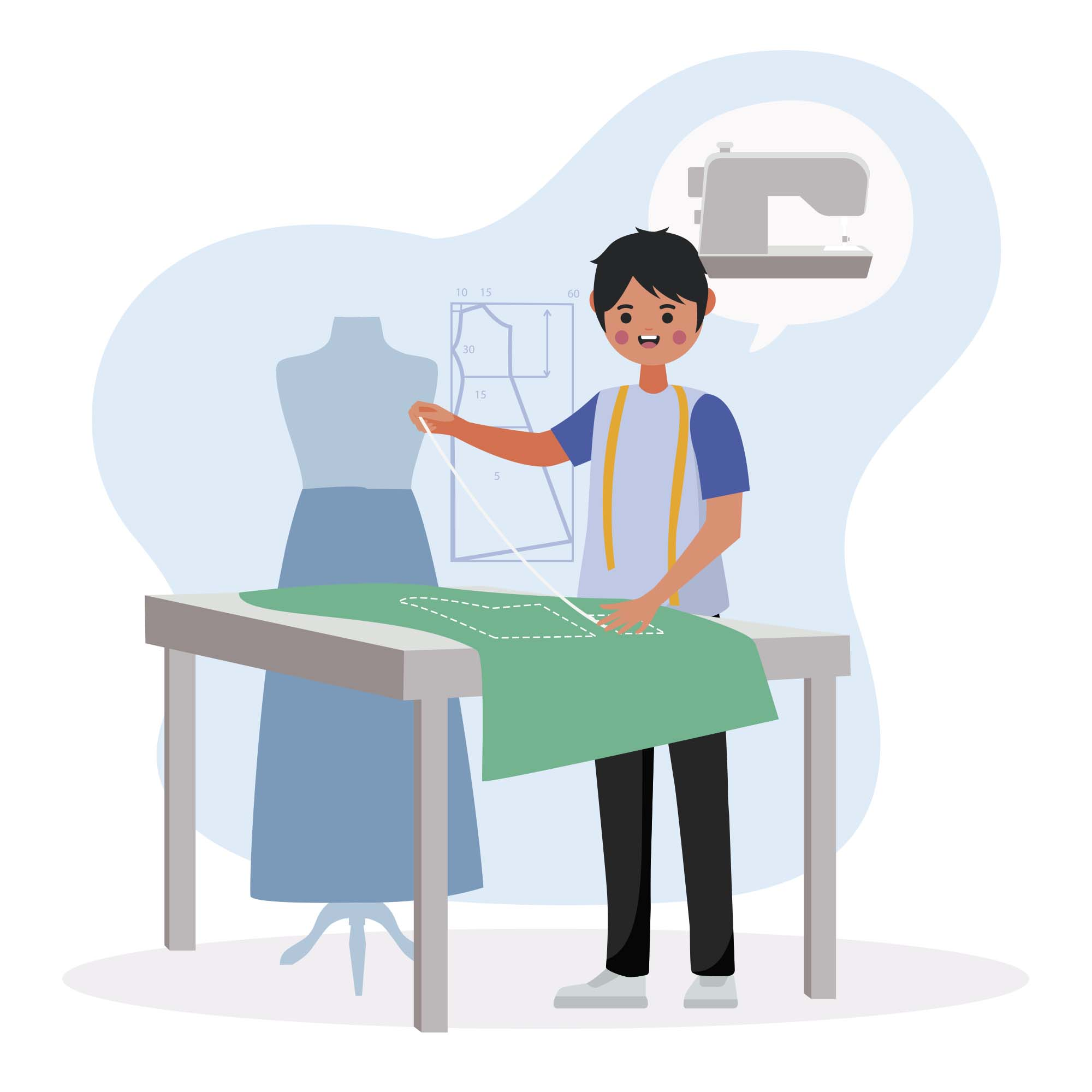 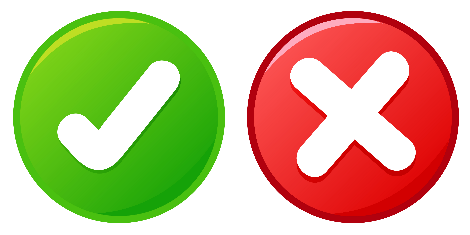 A. tailor
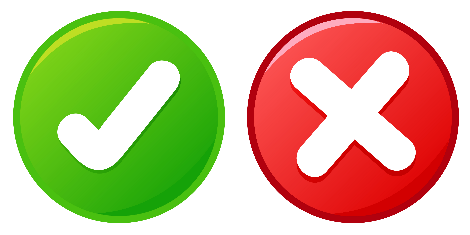 B. reasonable
C. creative
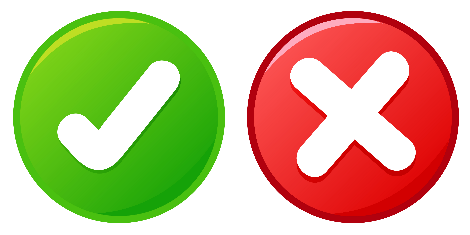 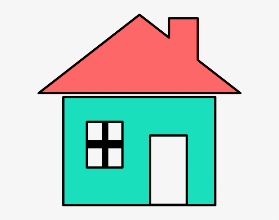 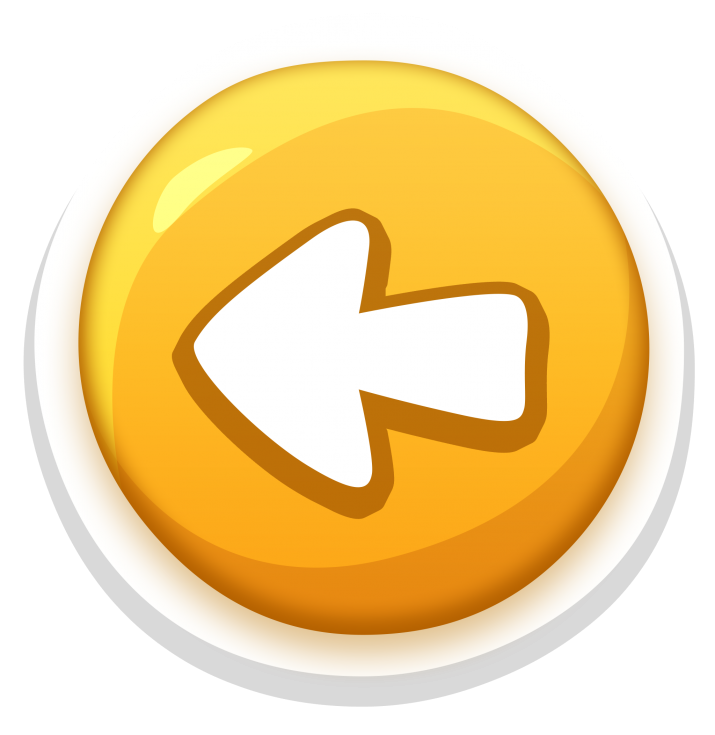 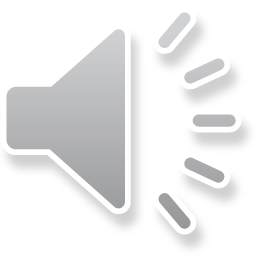 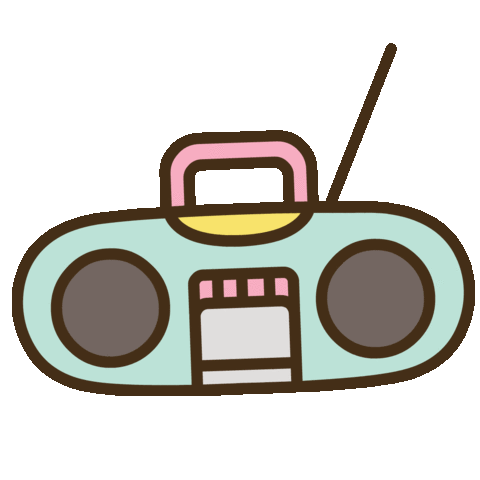 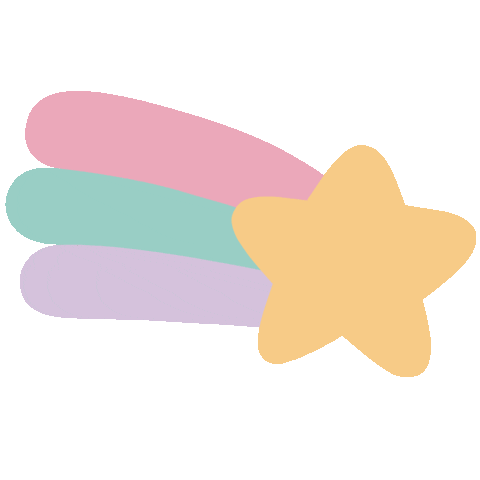 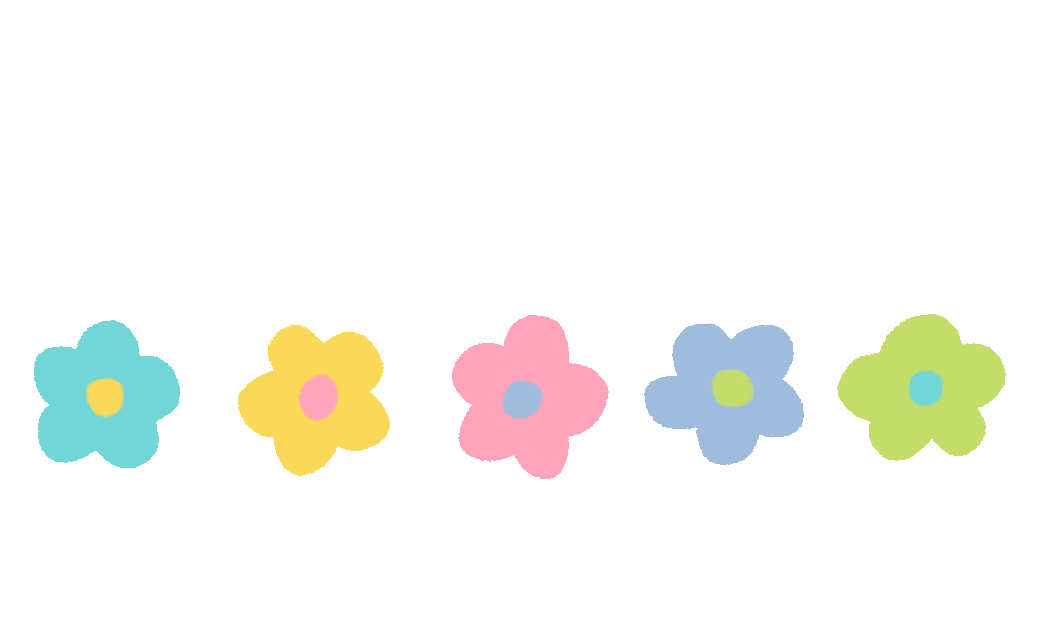 game
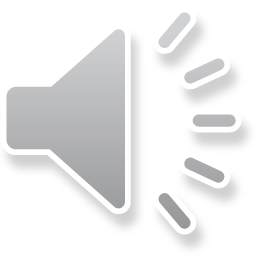 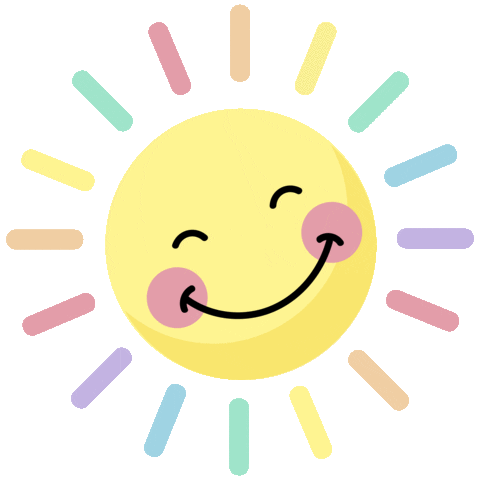 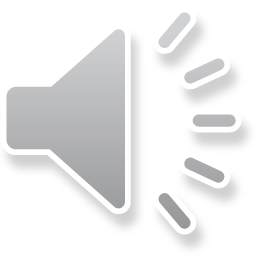 2. Look and answer?
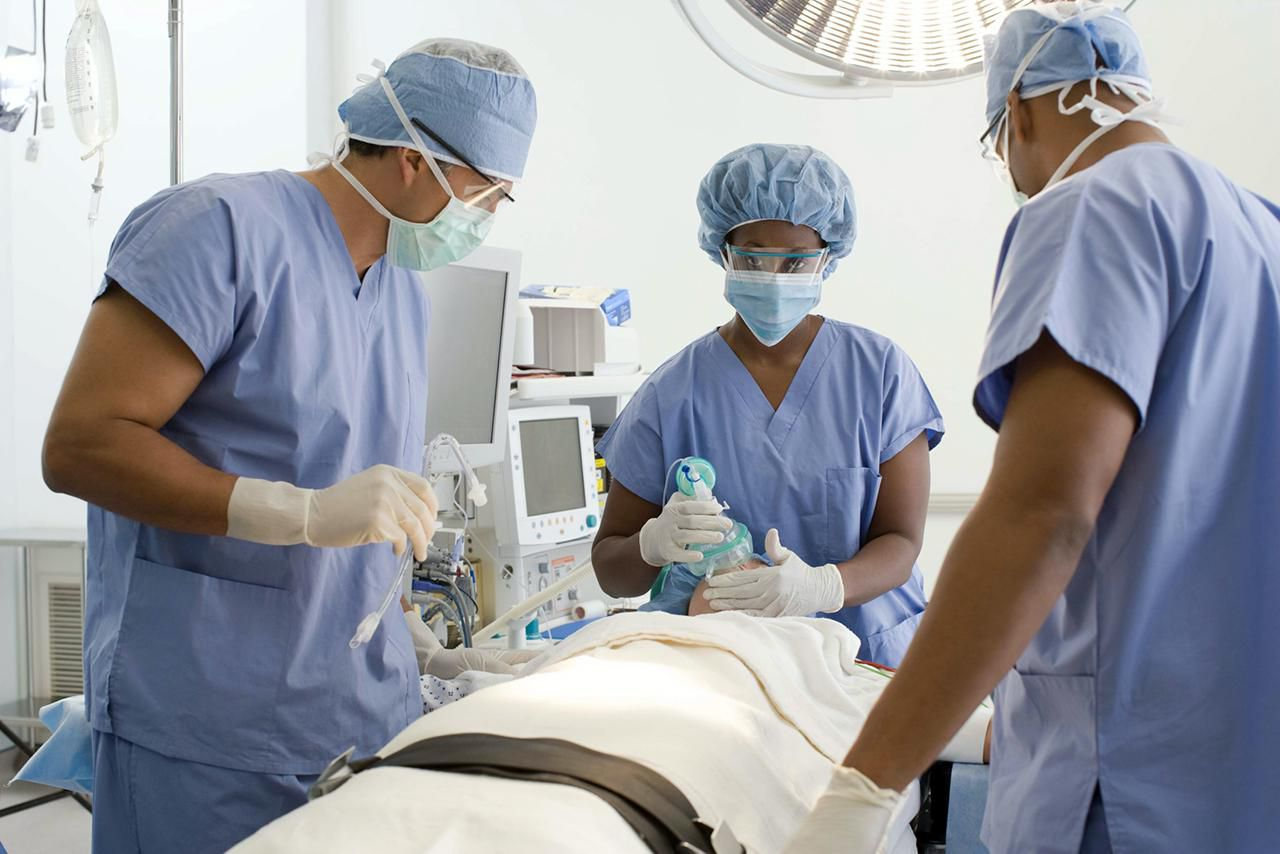 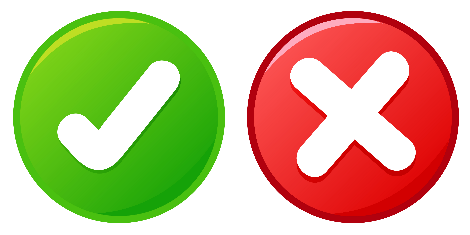 A. surgeon
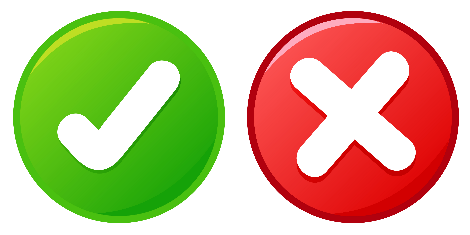 B. creative
C. successful
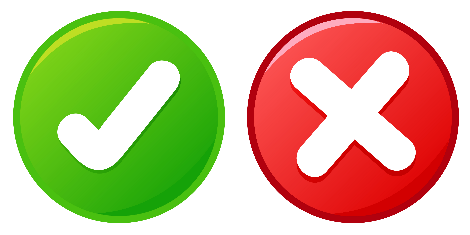 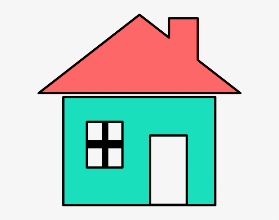 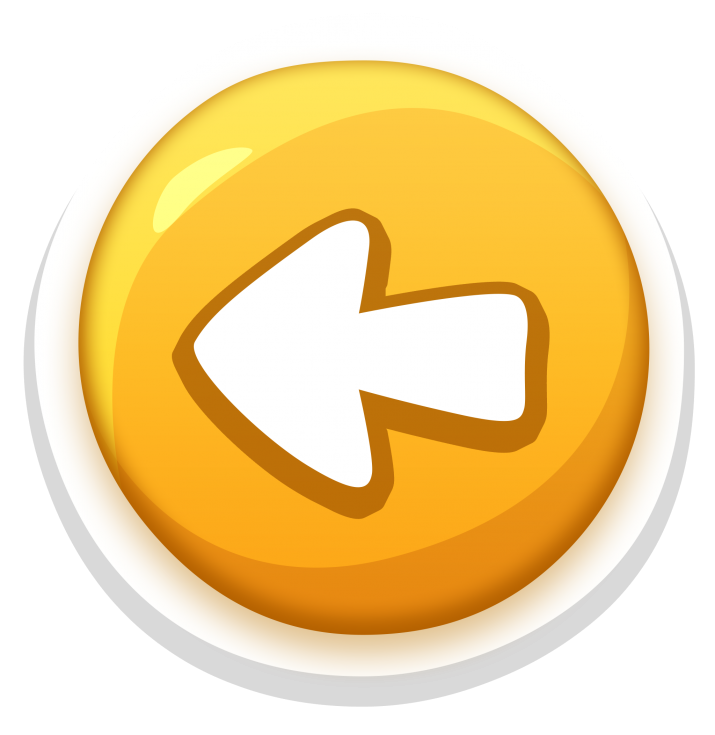 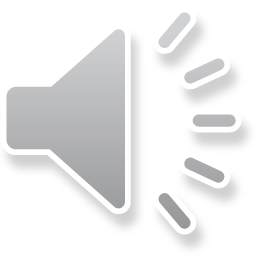 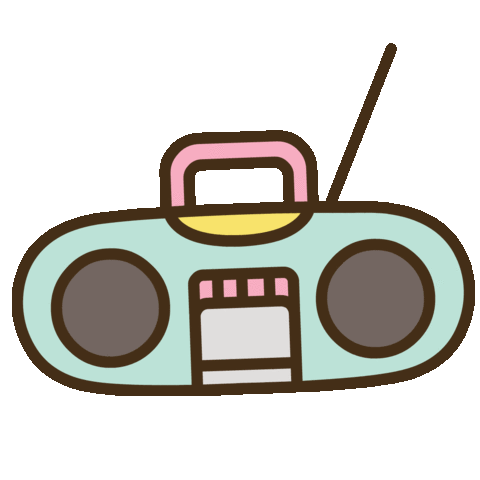 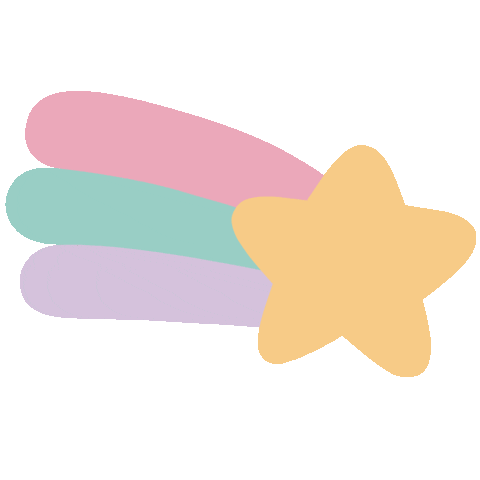 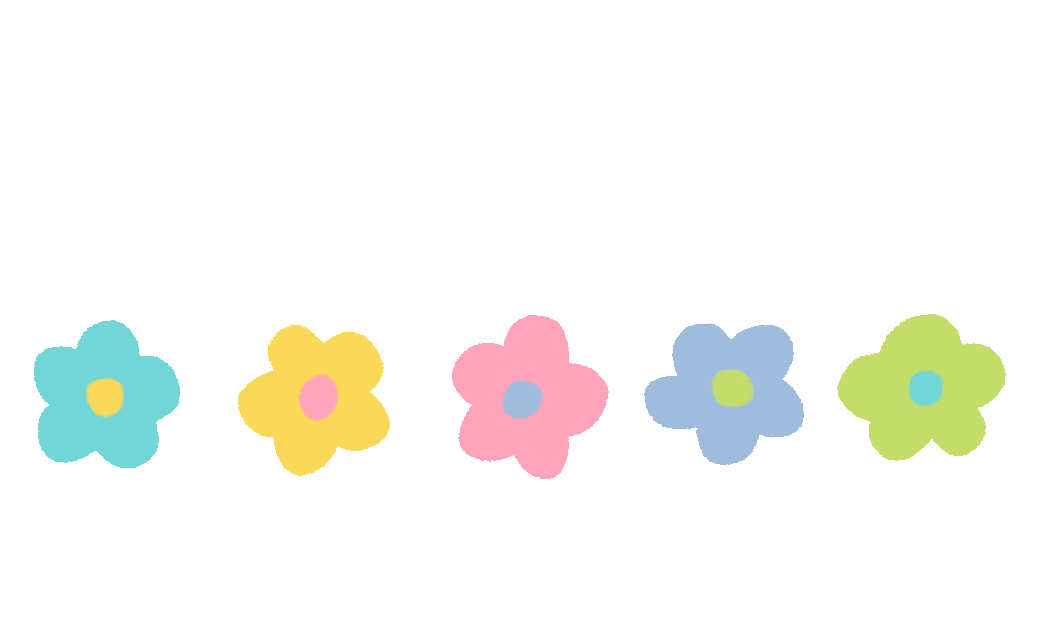 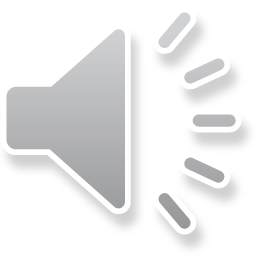 game
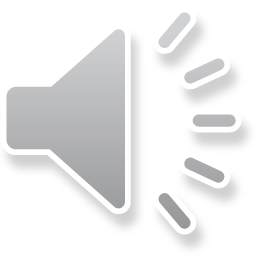 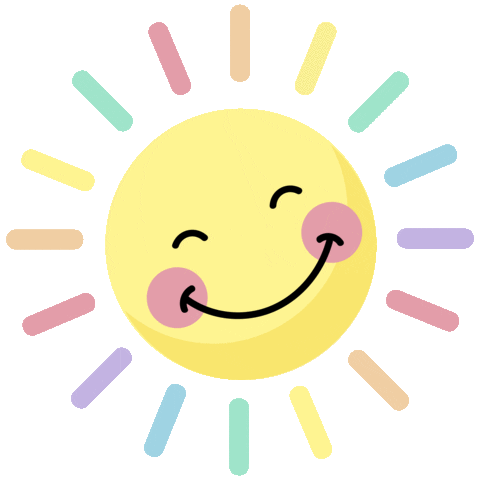 3. Look and answer?
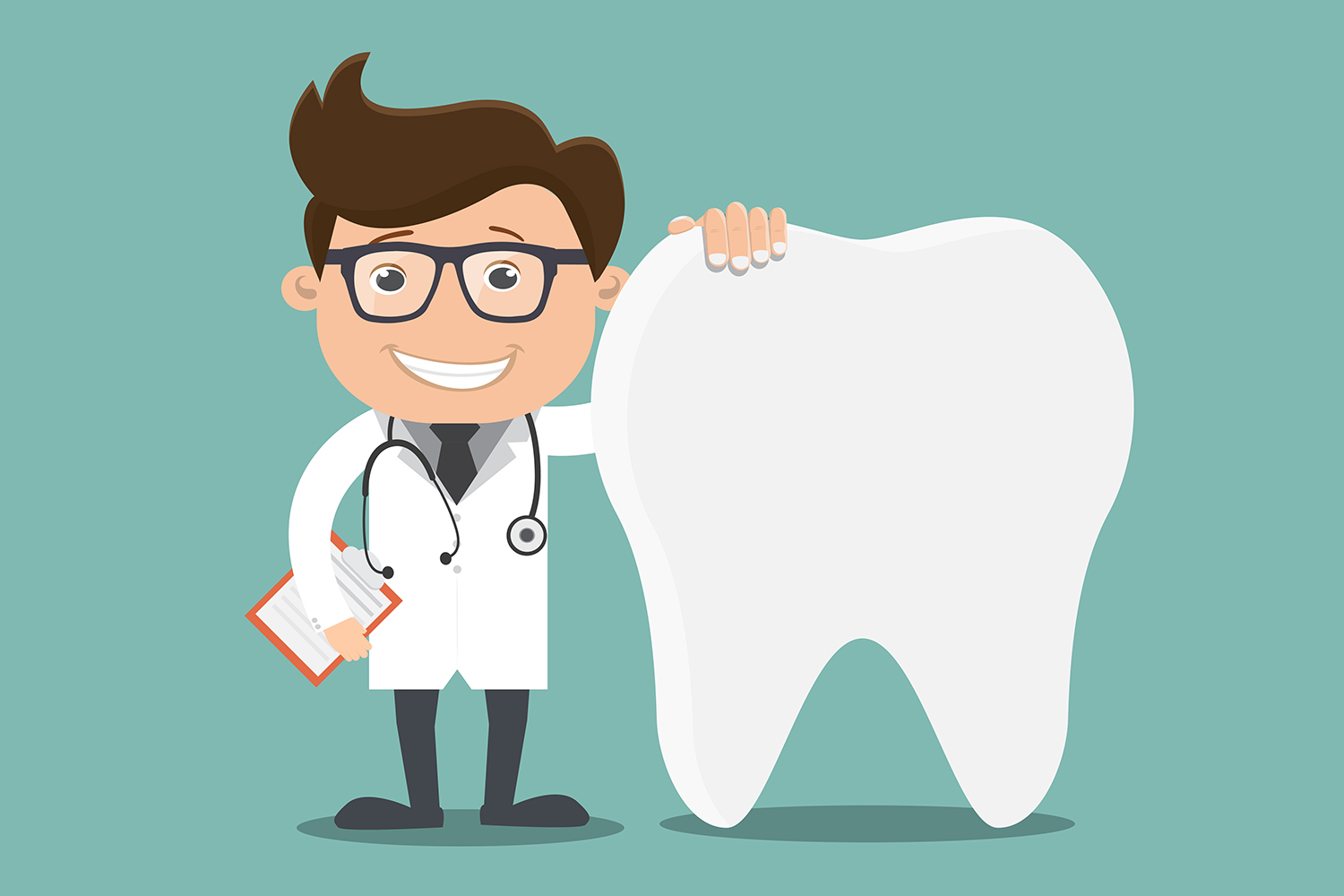 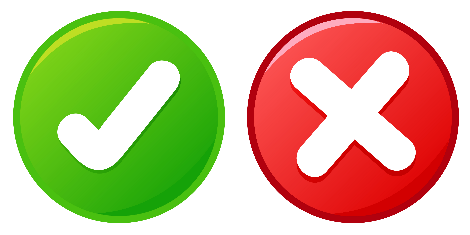 A. leveabale
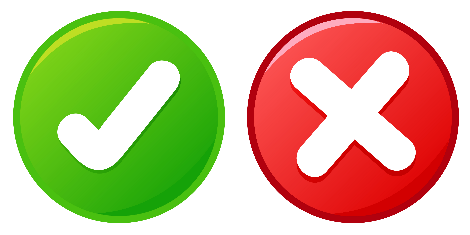 B. reasonable
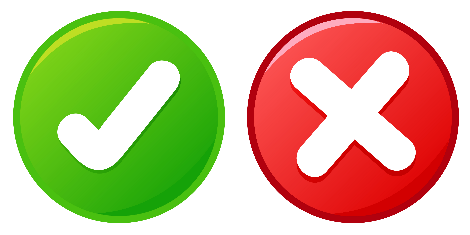 C. creative
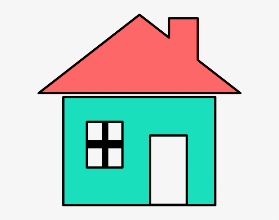 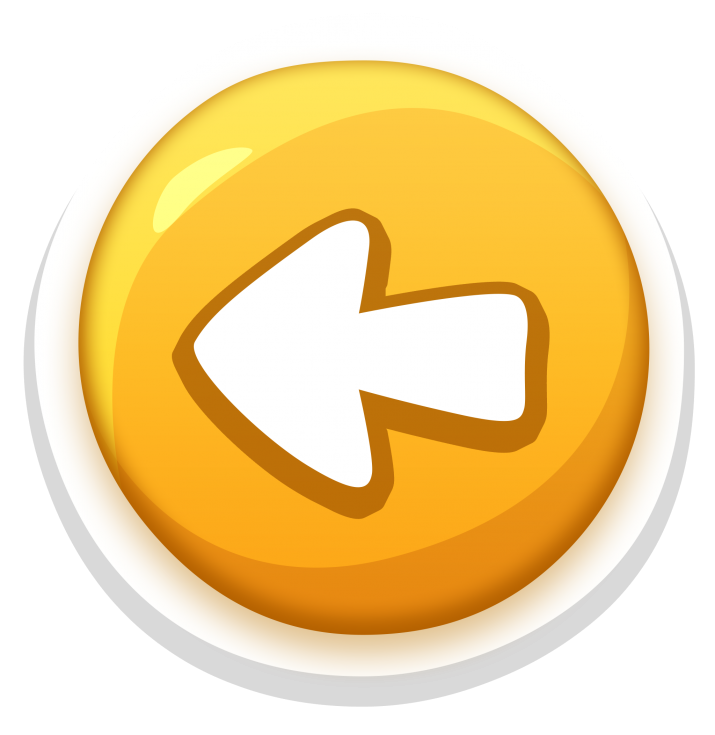 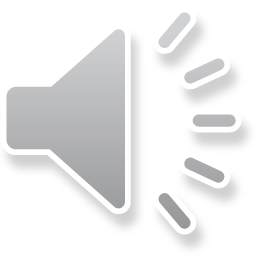 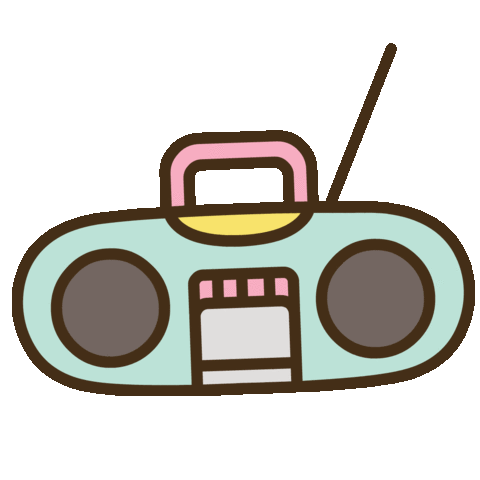 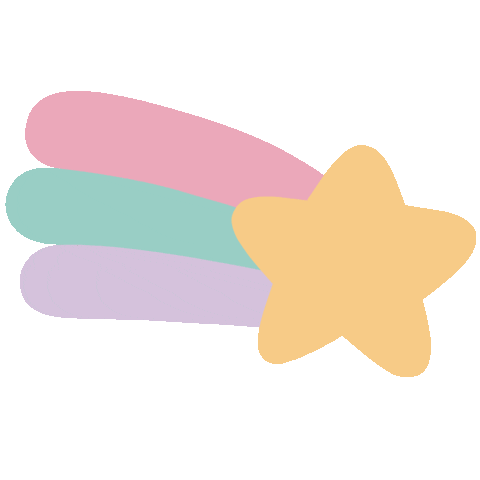 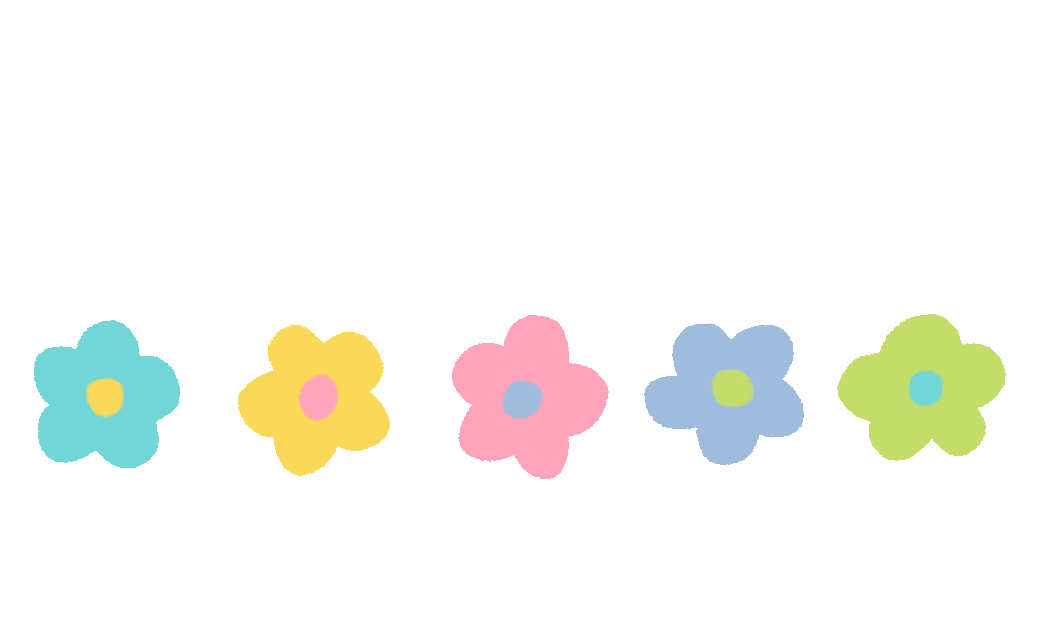 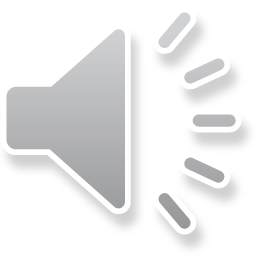 game
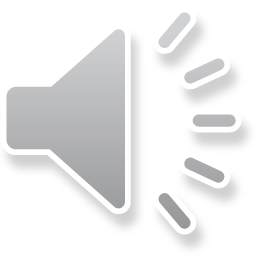 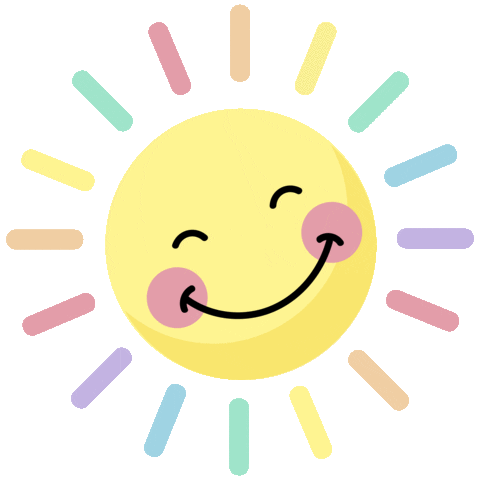 4. Look and answer?
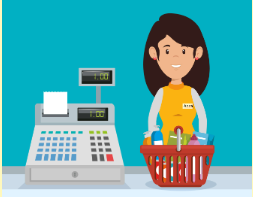 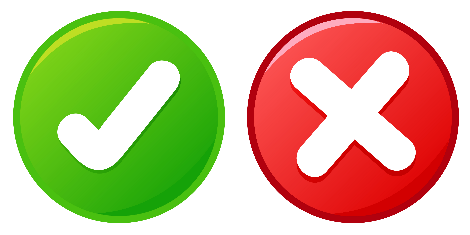 A. demanding
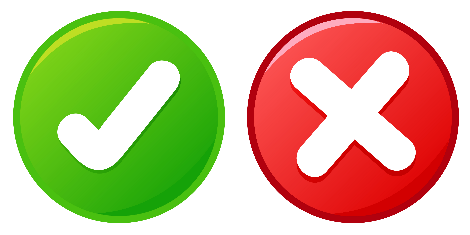 B. cashier
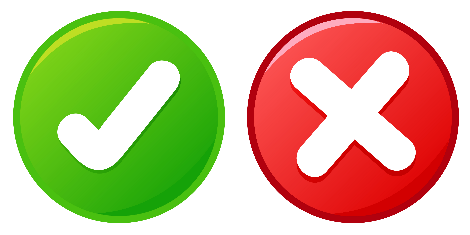 C. tailor
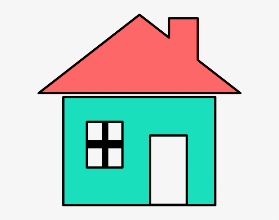 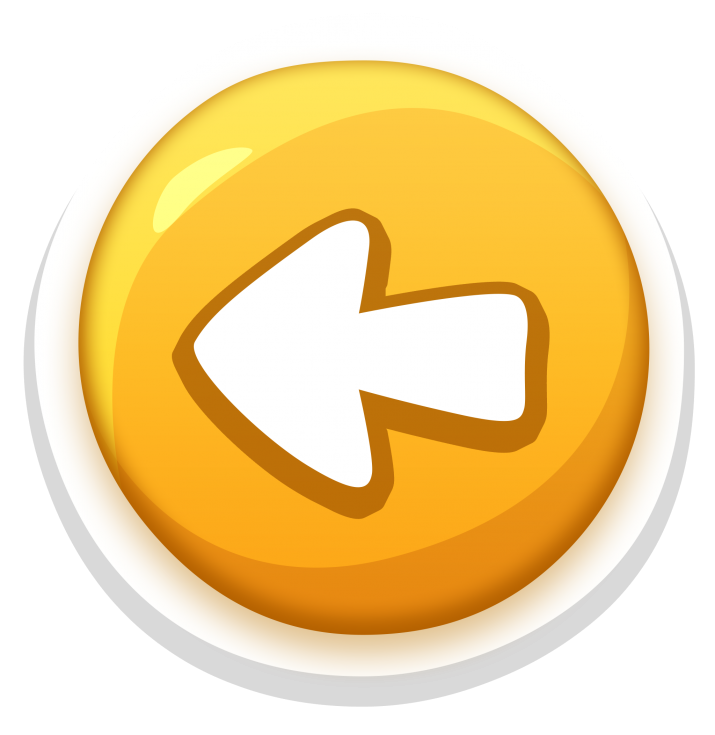 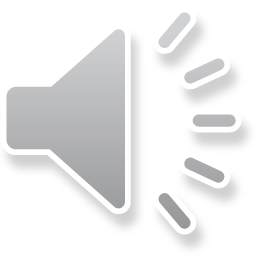 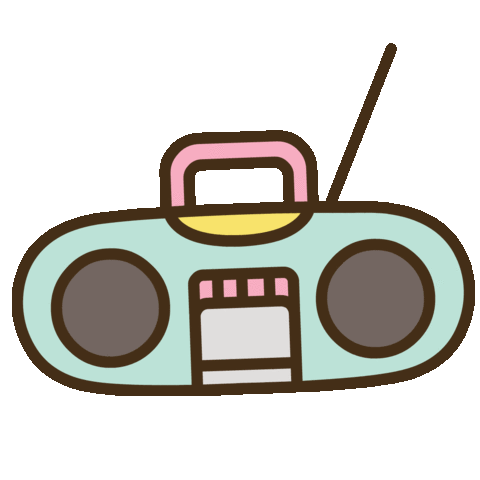 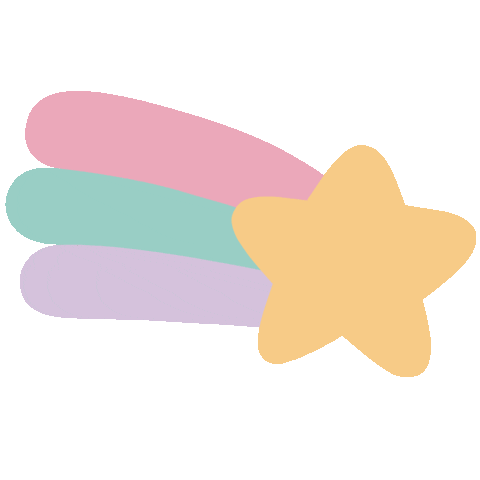 game
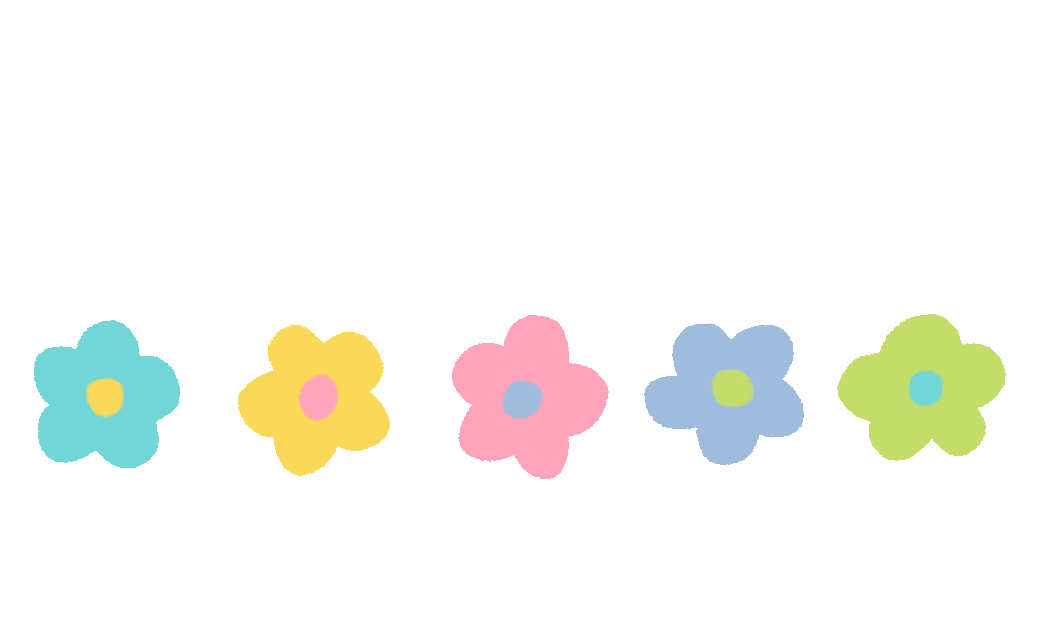 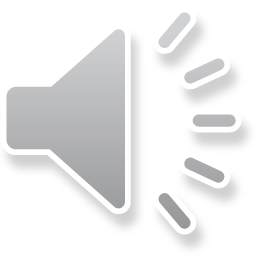 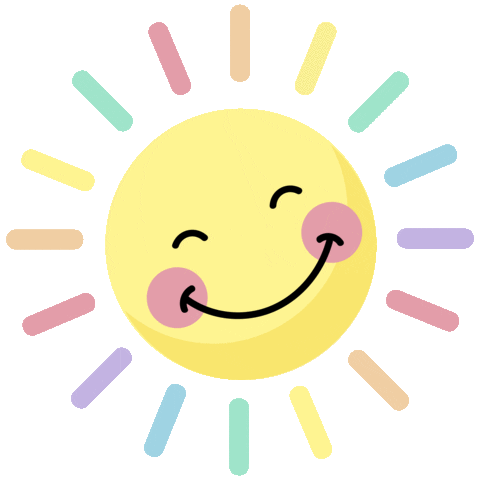 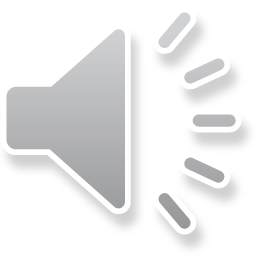 5. look and answer?
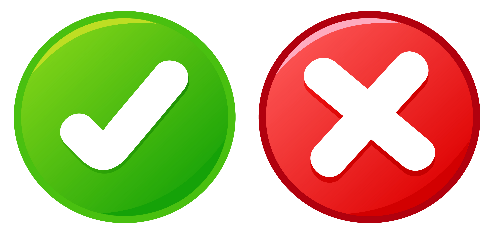 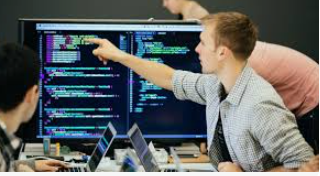 A. well-paid
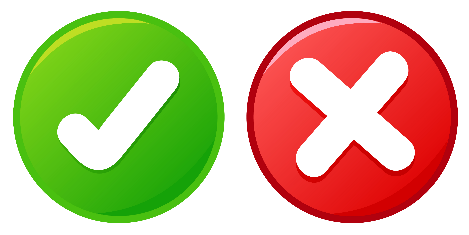 B. decisive
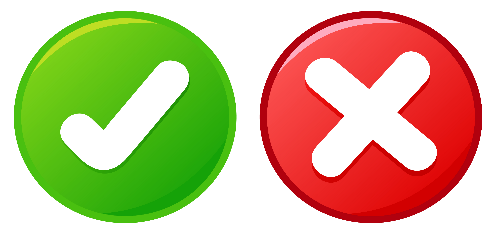 C. softwareengineer
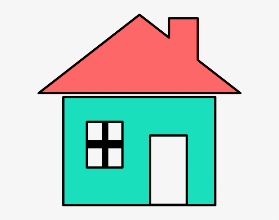 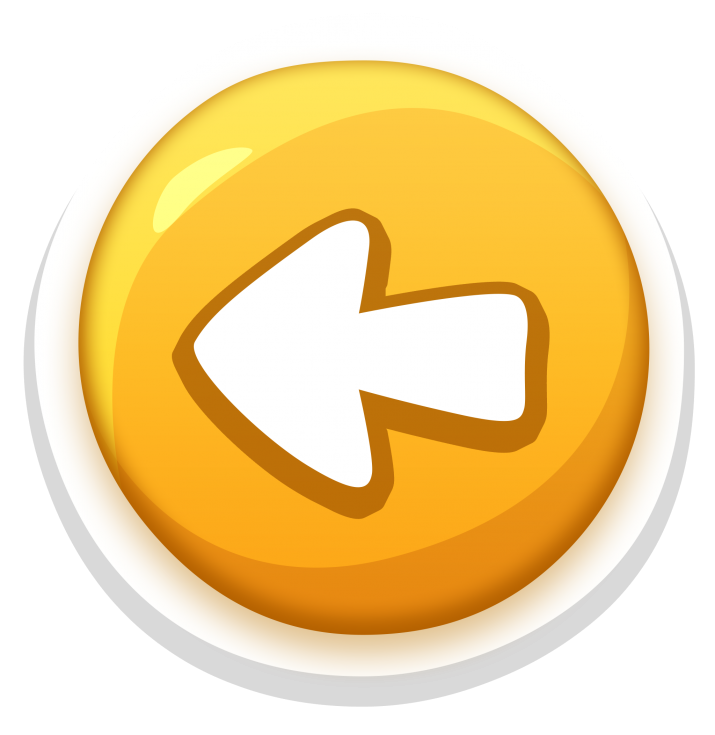 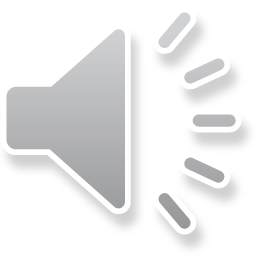 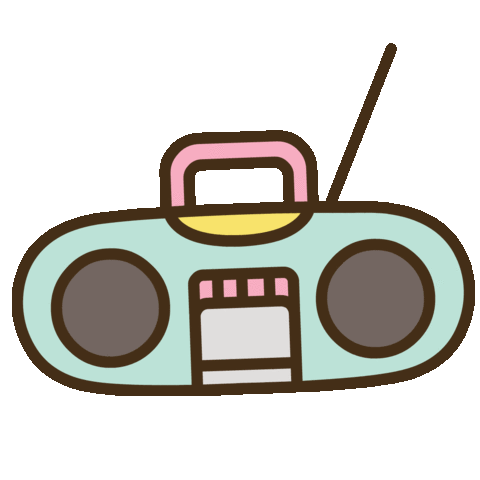 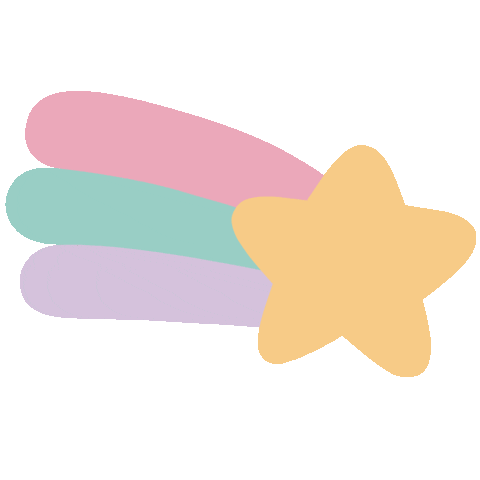 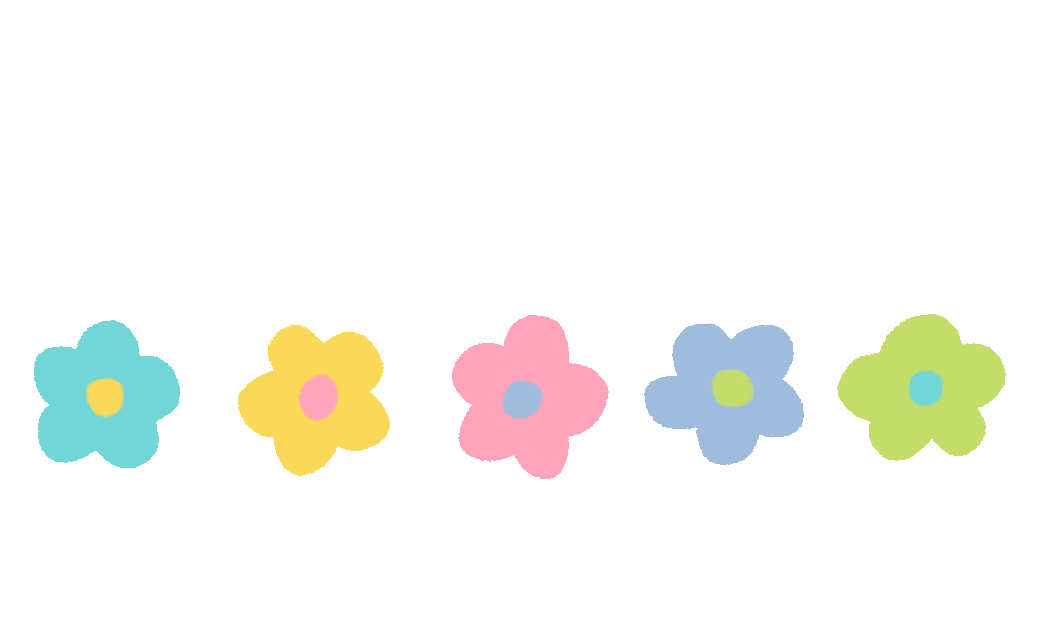 game
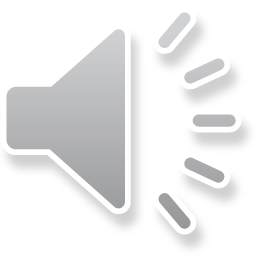 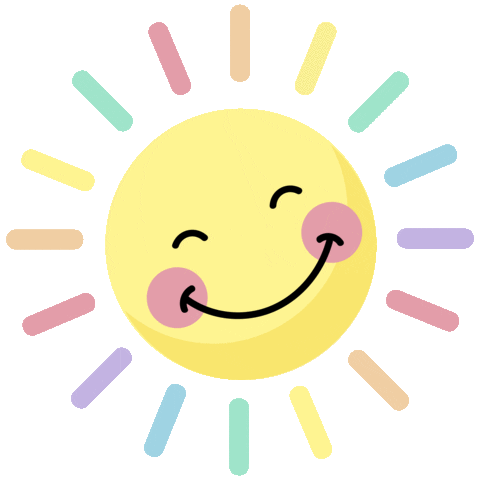 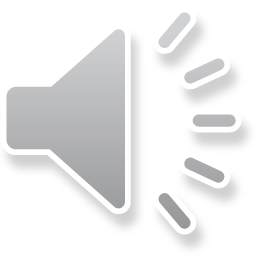 6.  Look and answer?
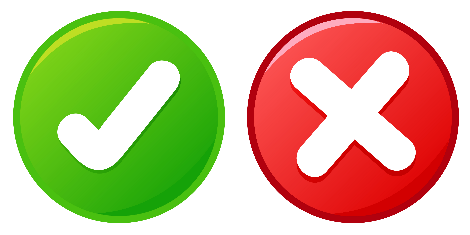 A. demanding
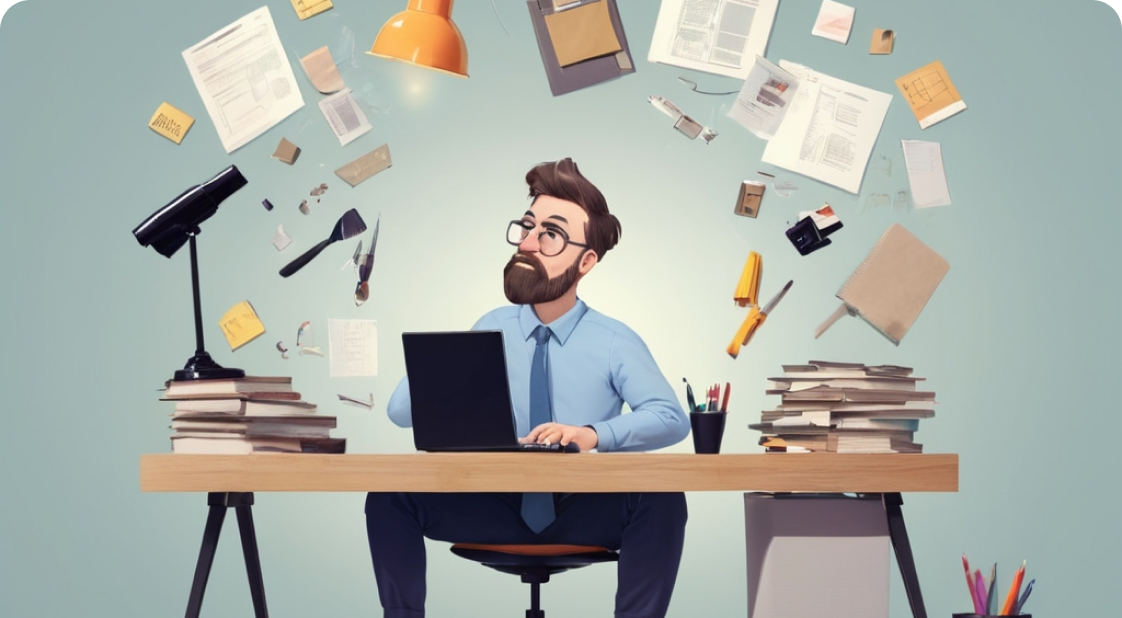 B. reasonable
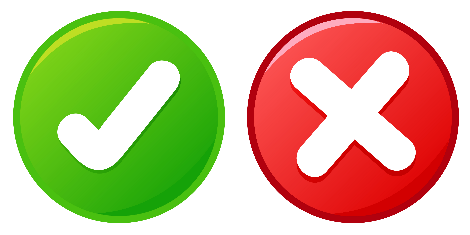 C. successful
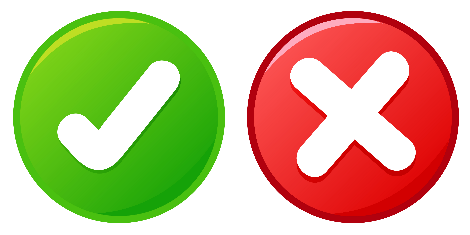 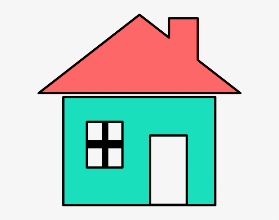 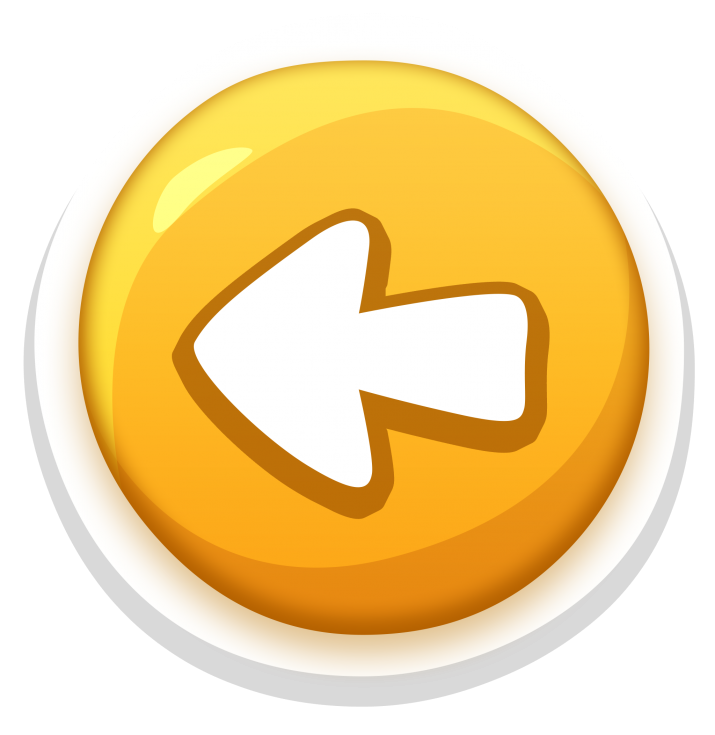 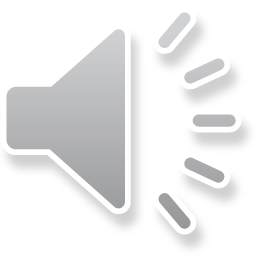 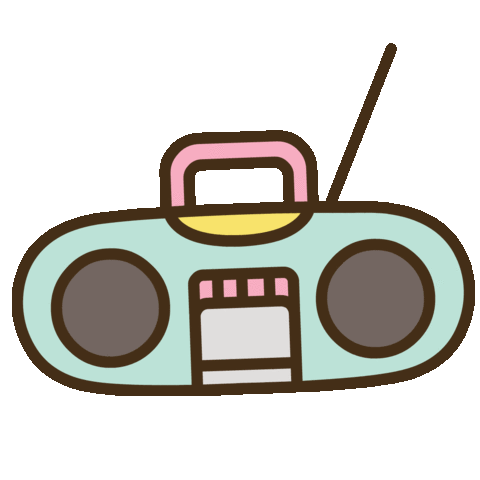 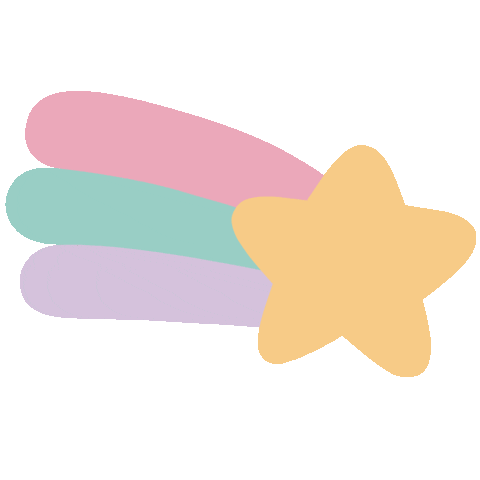 game
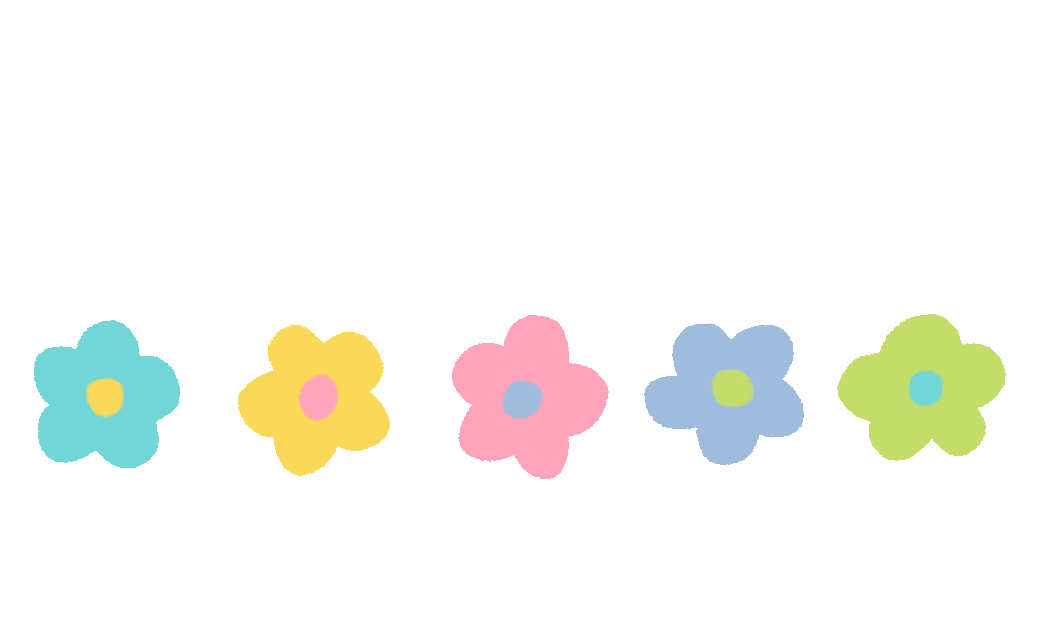 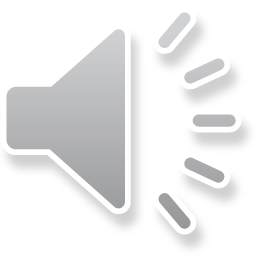 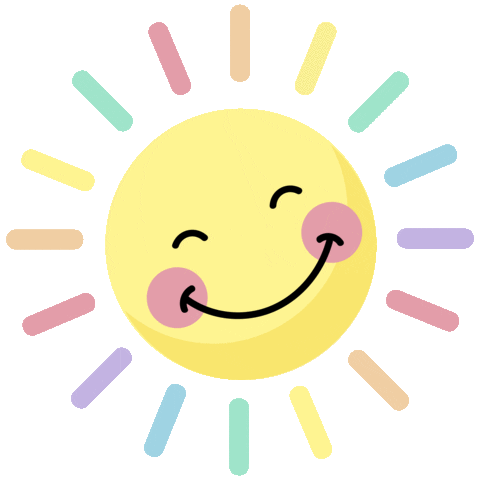 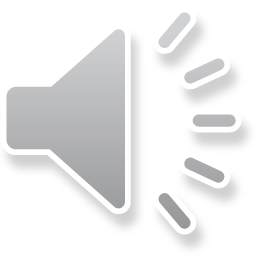 7. Look and answer?
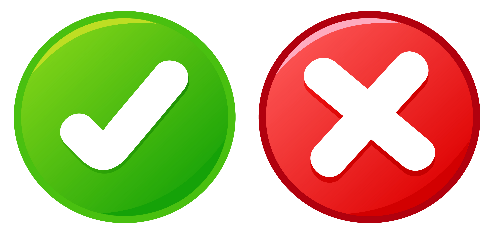 A. demanding
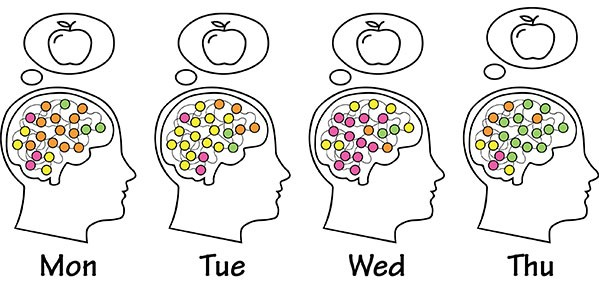 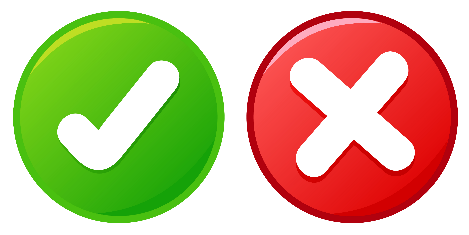 B. reasonable
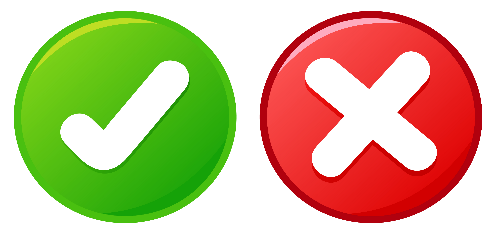 C. repetitive
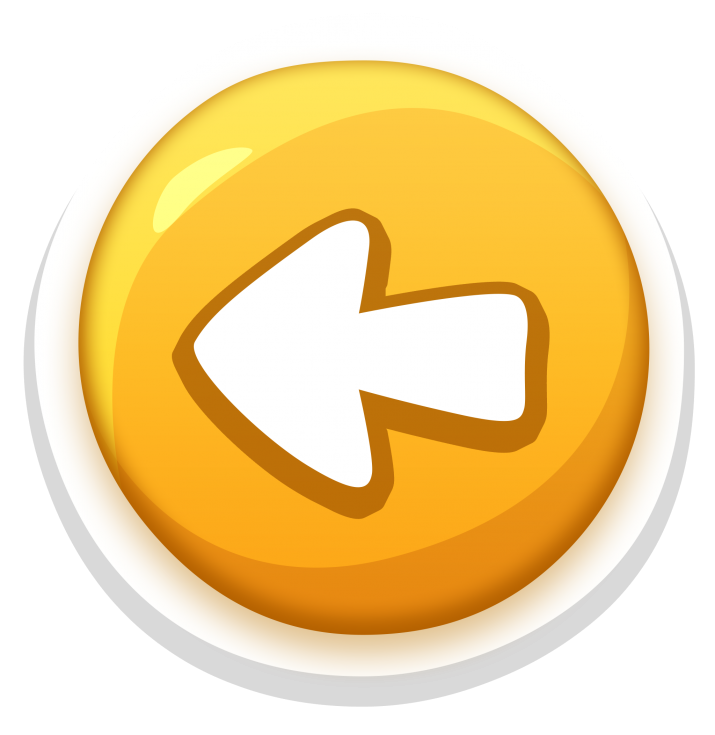 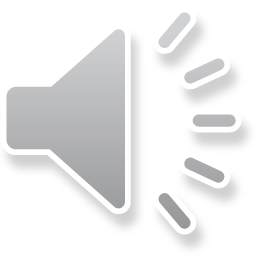 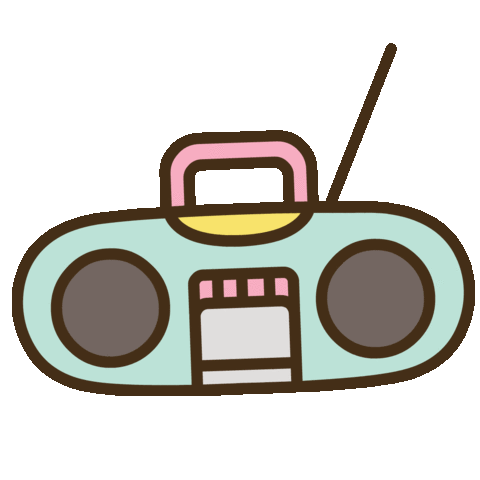 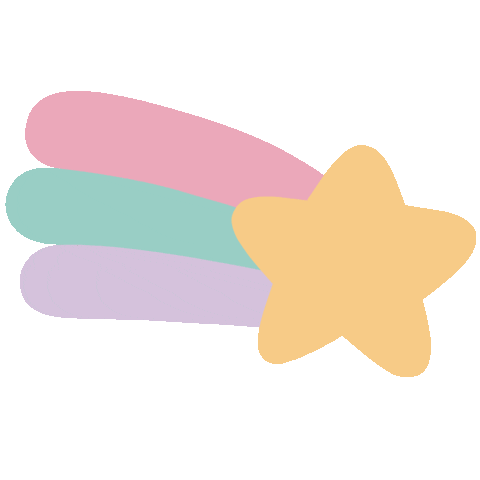 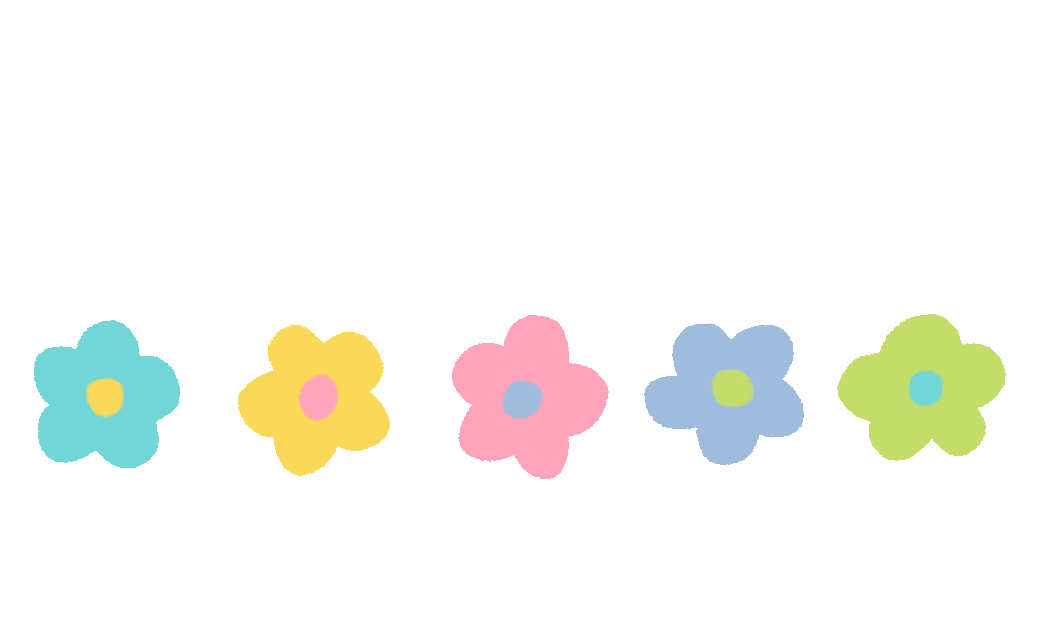 game
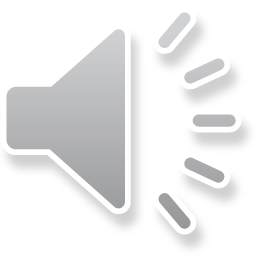 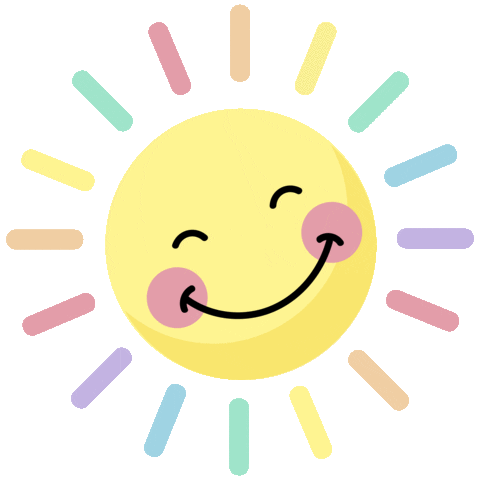 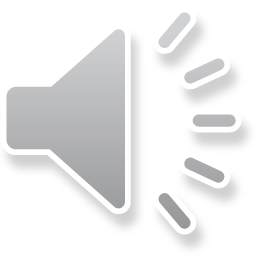 8.  Look and answer?
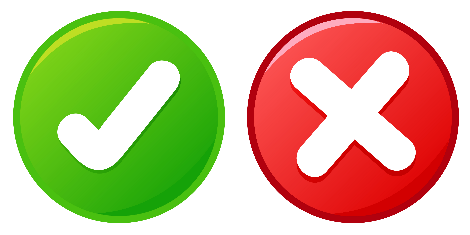 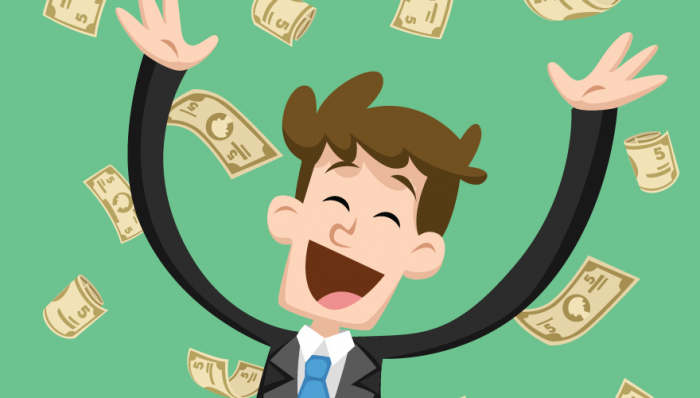 A. well-paid.
B. successful
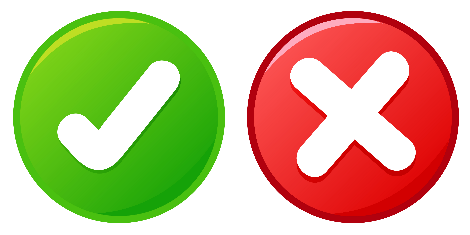 C. cashier
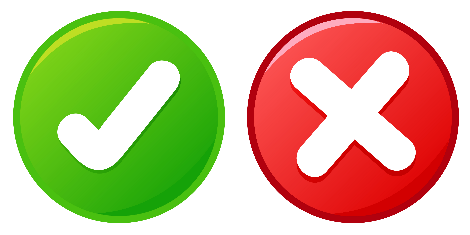 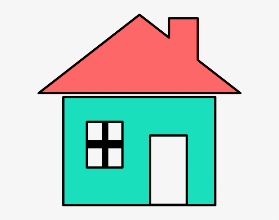 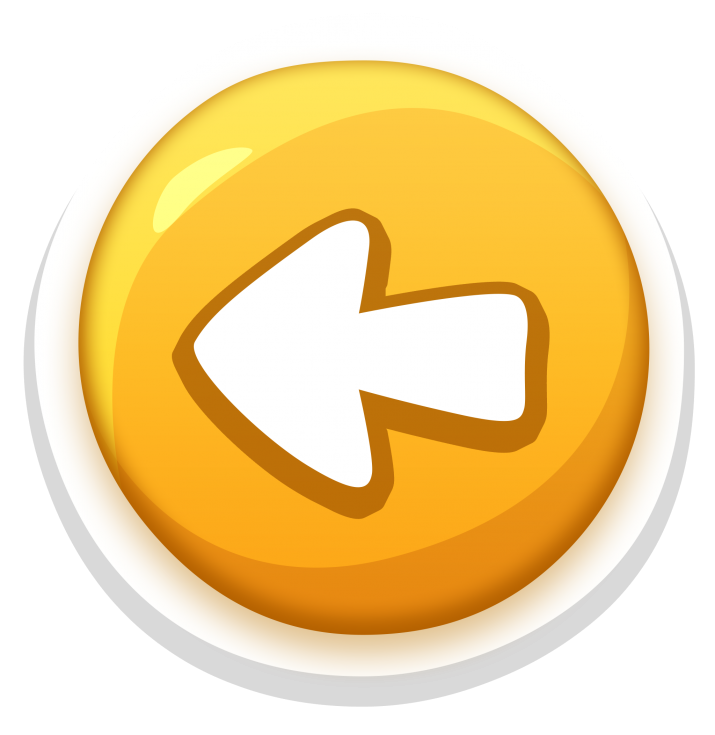 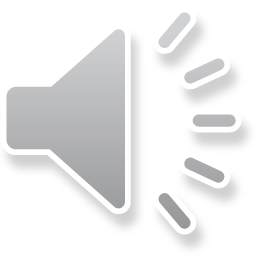 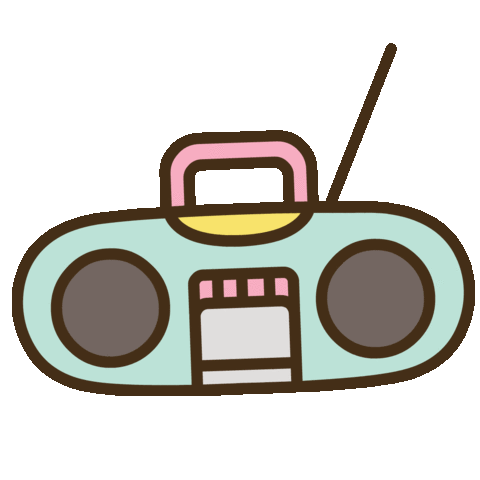 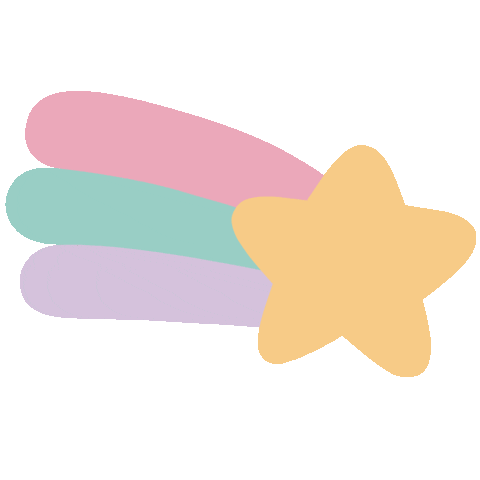 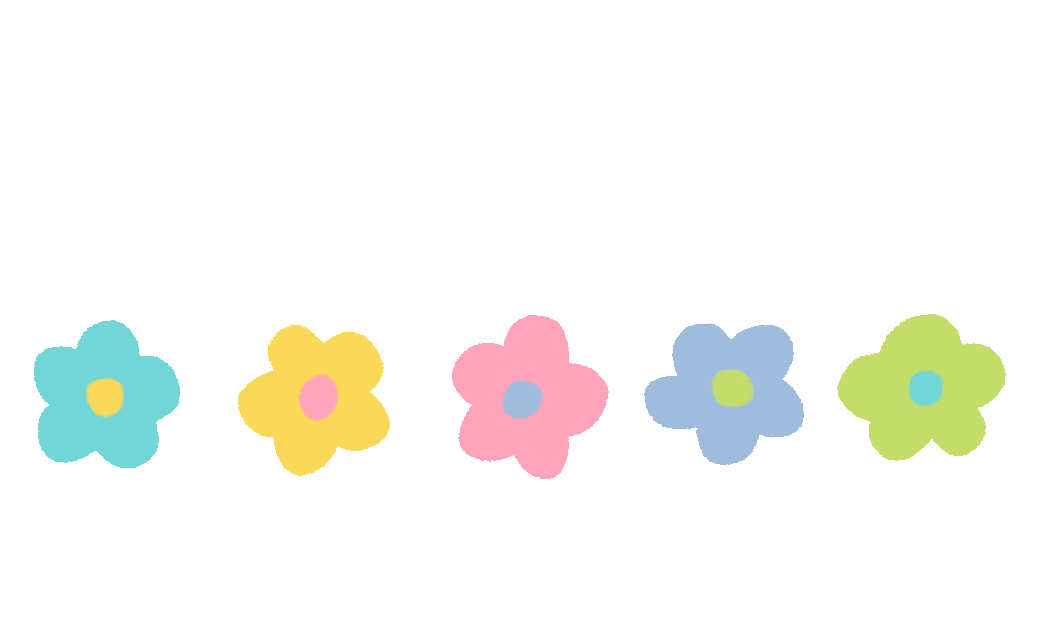 game
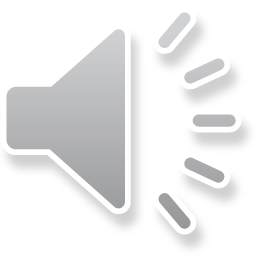 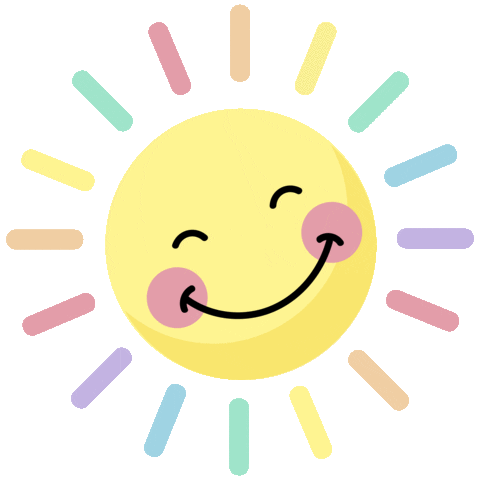 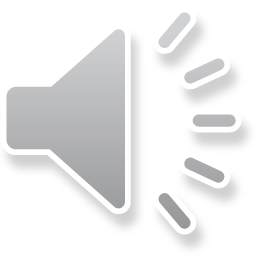 9. Look and answer?
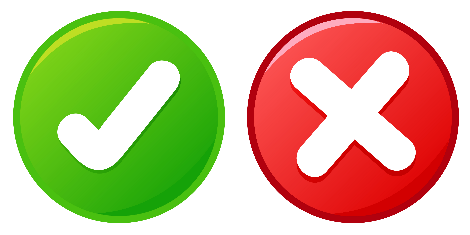 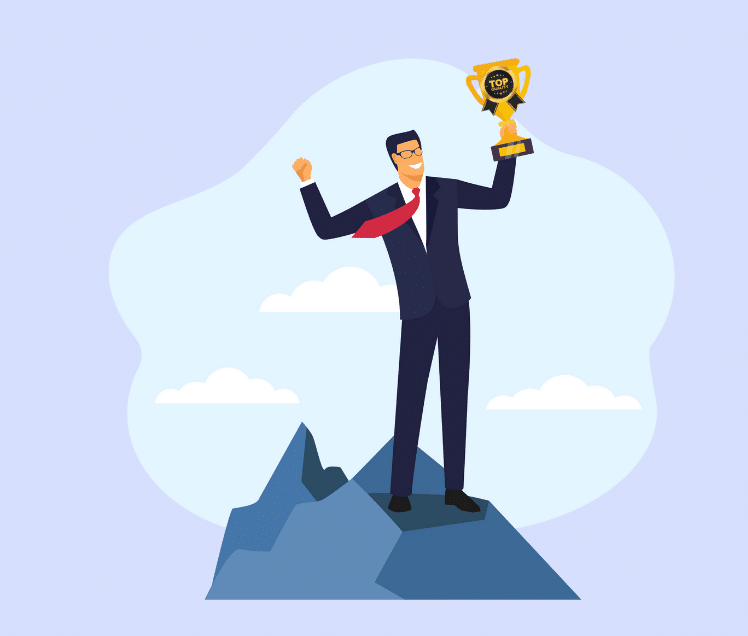 A. demanding
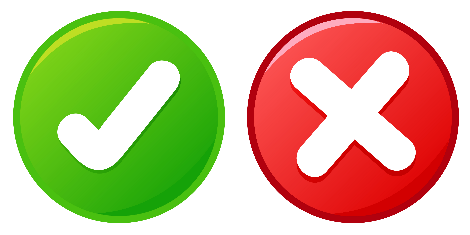 B. successful
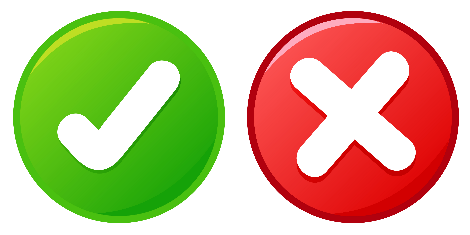 C. reasonable
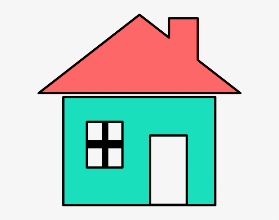 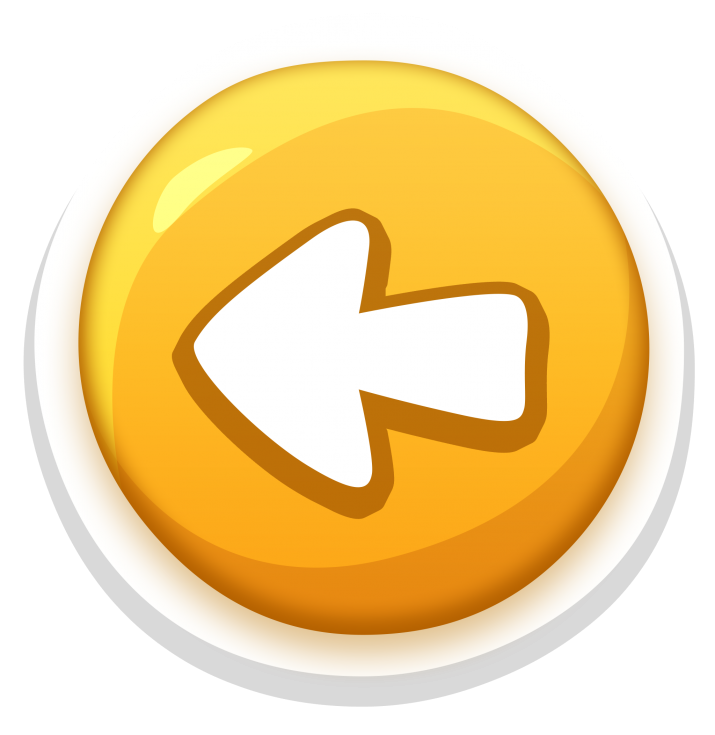 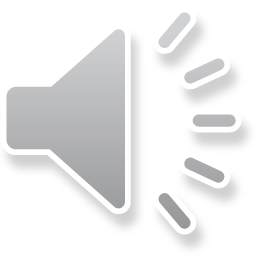 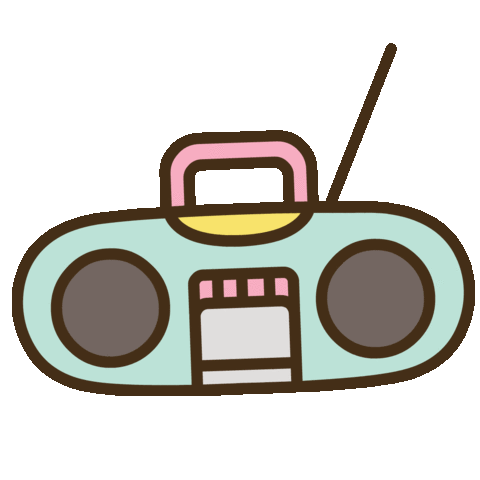 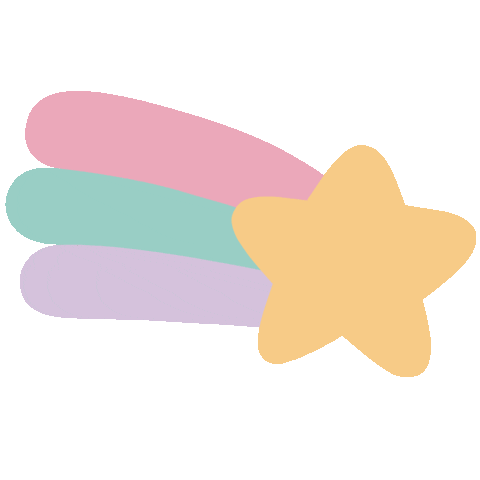 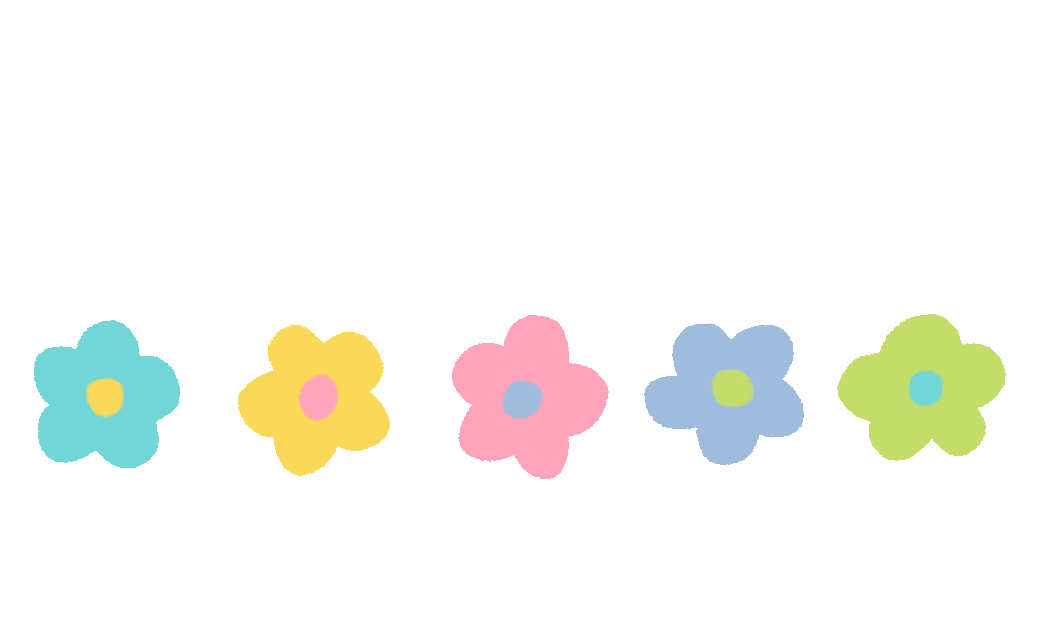 game
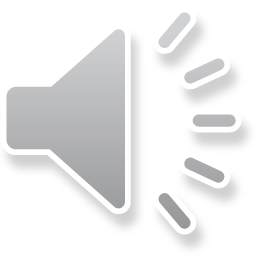 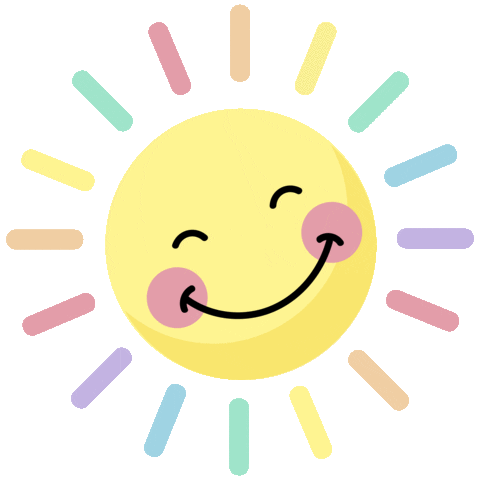 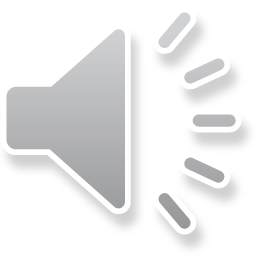 10.  Look and answer?
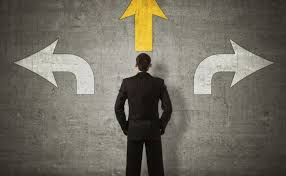 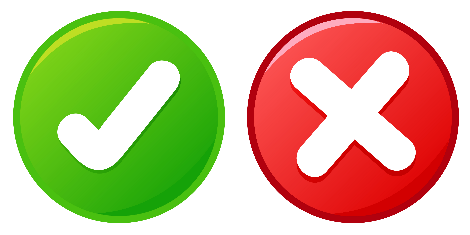 A. decisive.
B. demanding
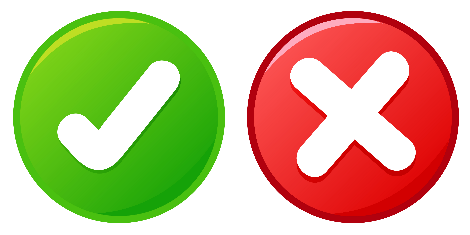 C. well-paid.
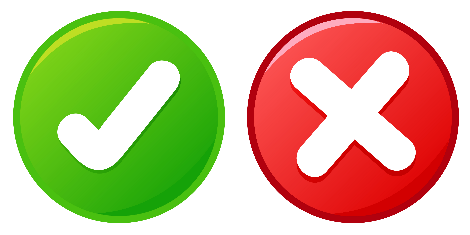 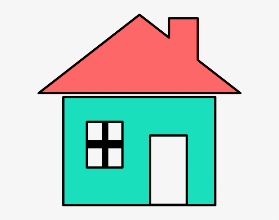 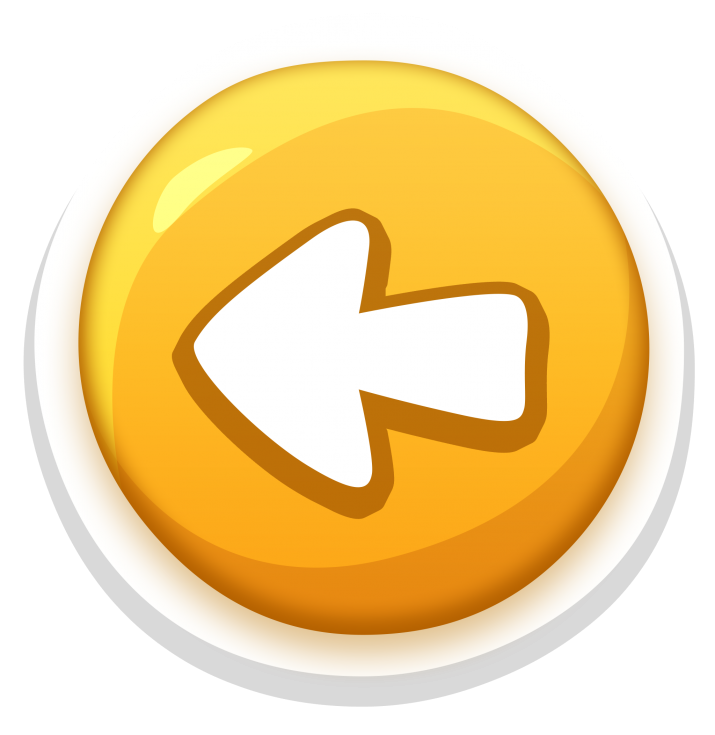 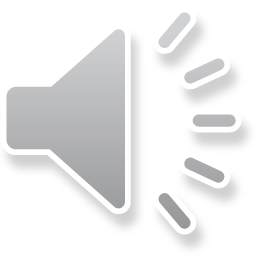 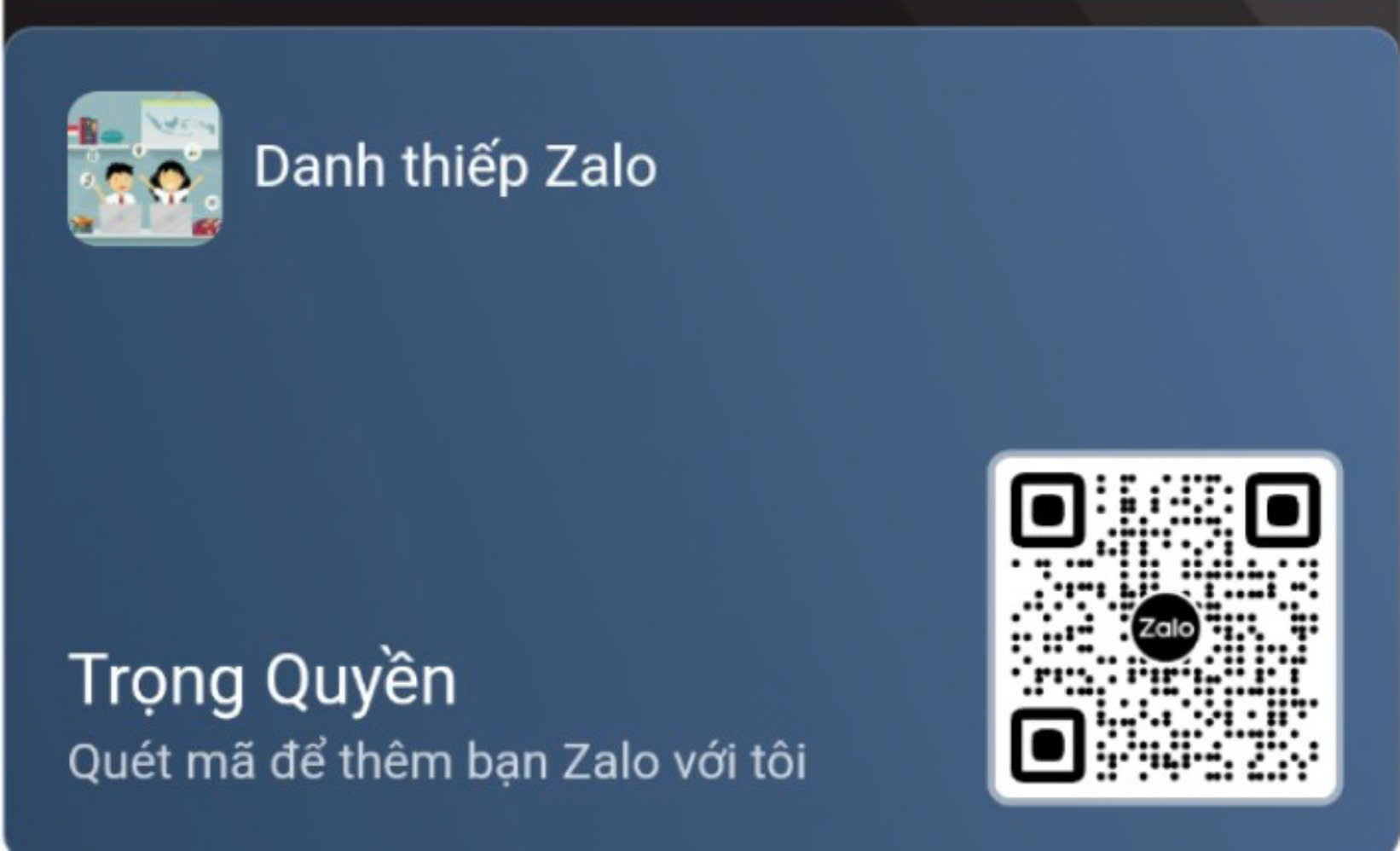 THANK YOU
See you gain!